Univerza
v Ljubljani
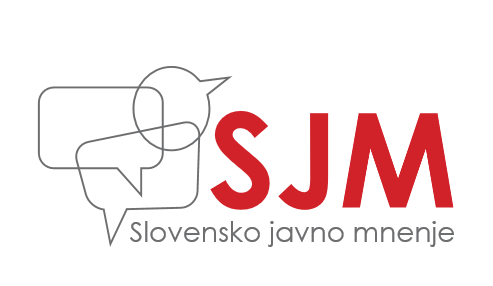 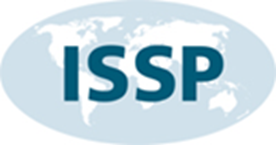 Fakulteta za družbene vede
Slovensko javno mnenje 2023/2ISSP 2023: nacionalne identitete, vloga državljana; N=1089medletne primerjaveGRAFIČNI PRIKAZIpripravila: Rebeka Falle ZormanLjubljana; marec 2024
Slovensko javno mnenje 
2023
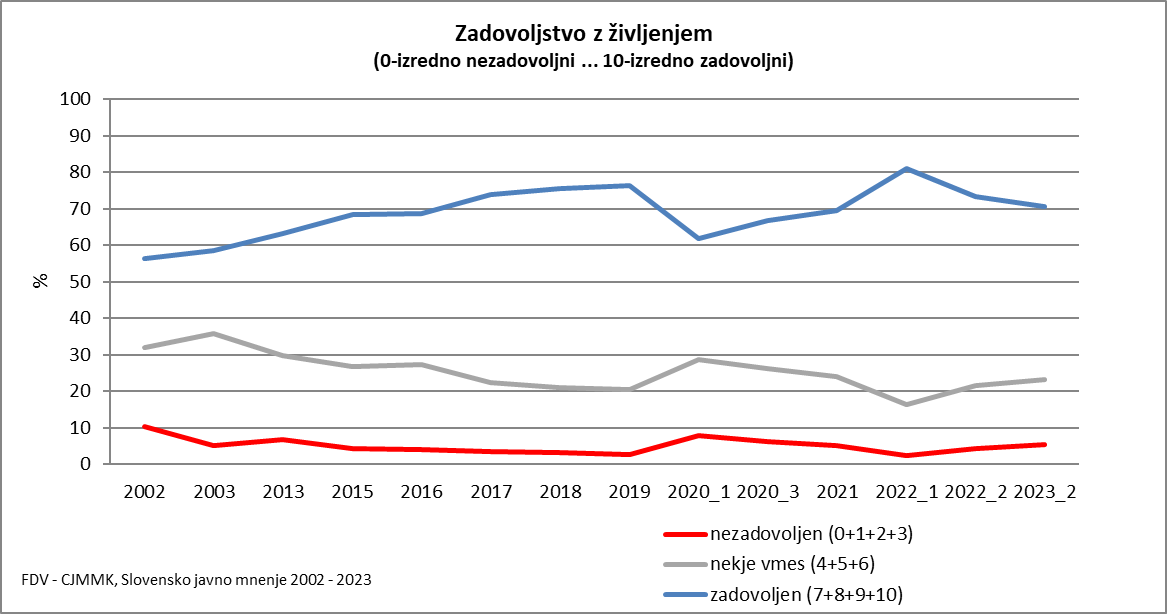 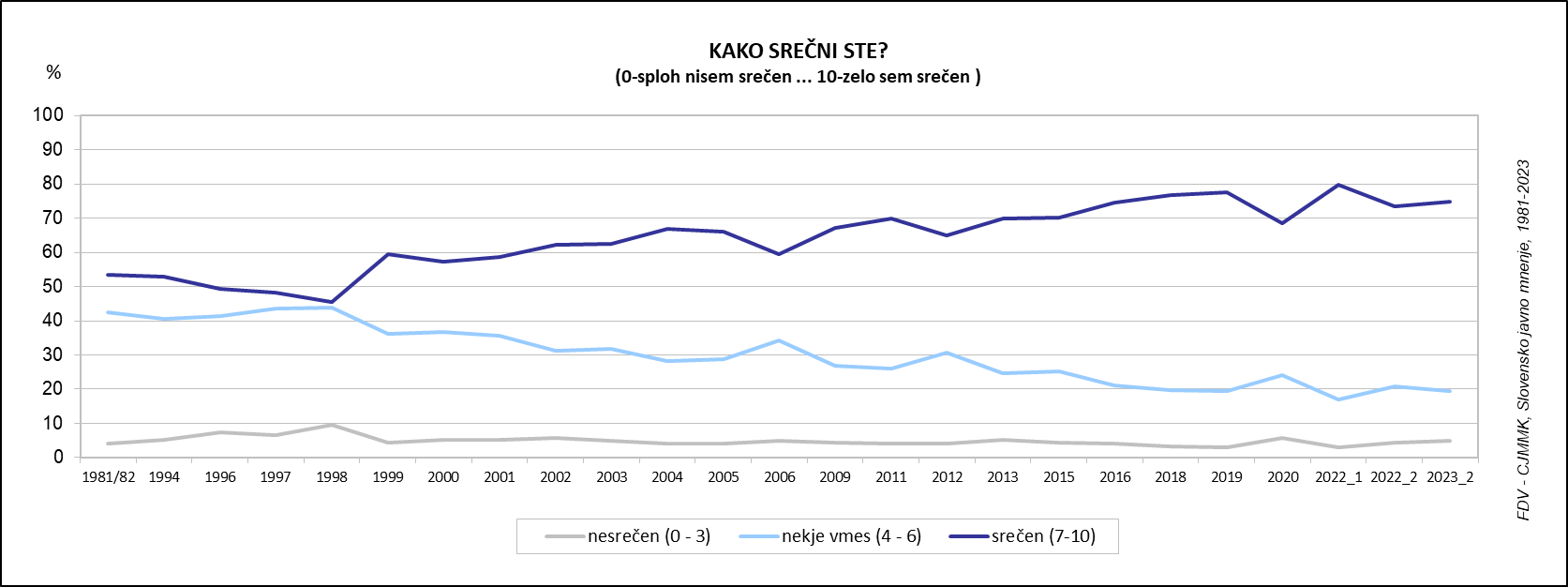 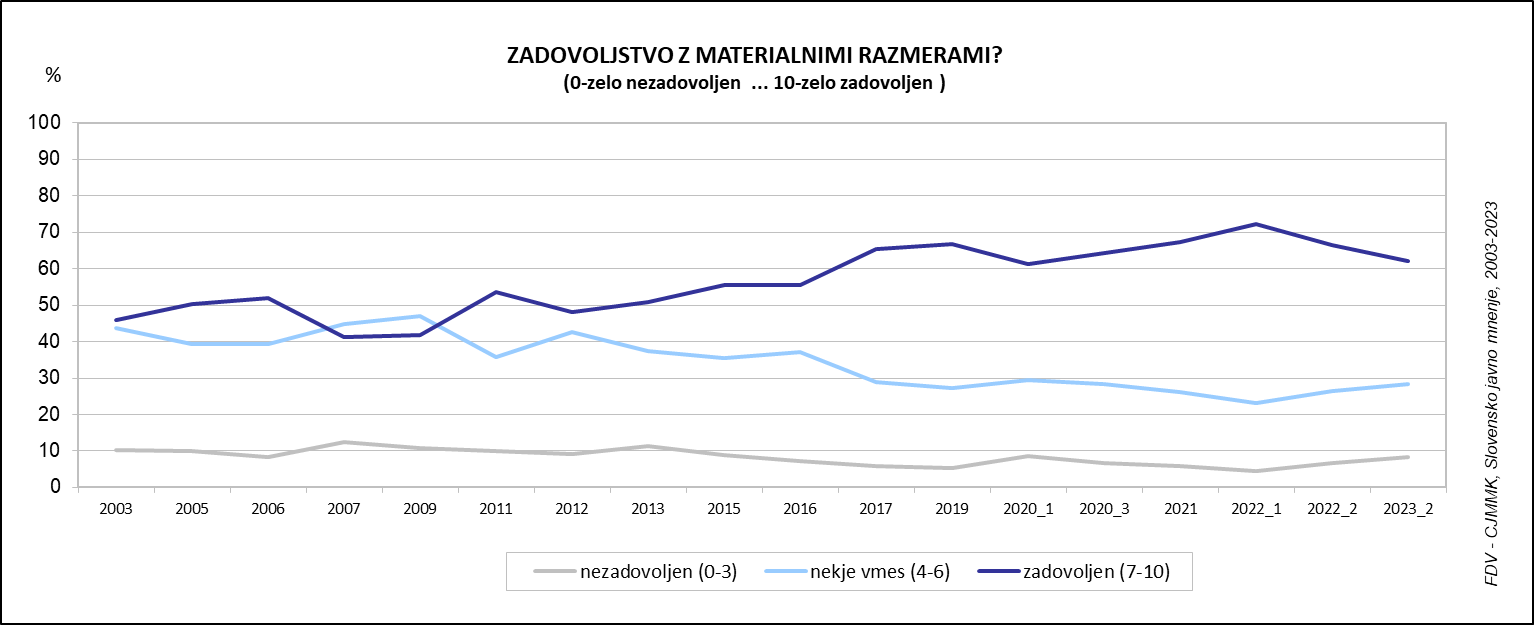 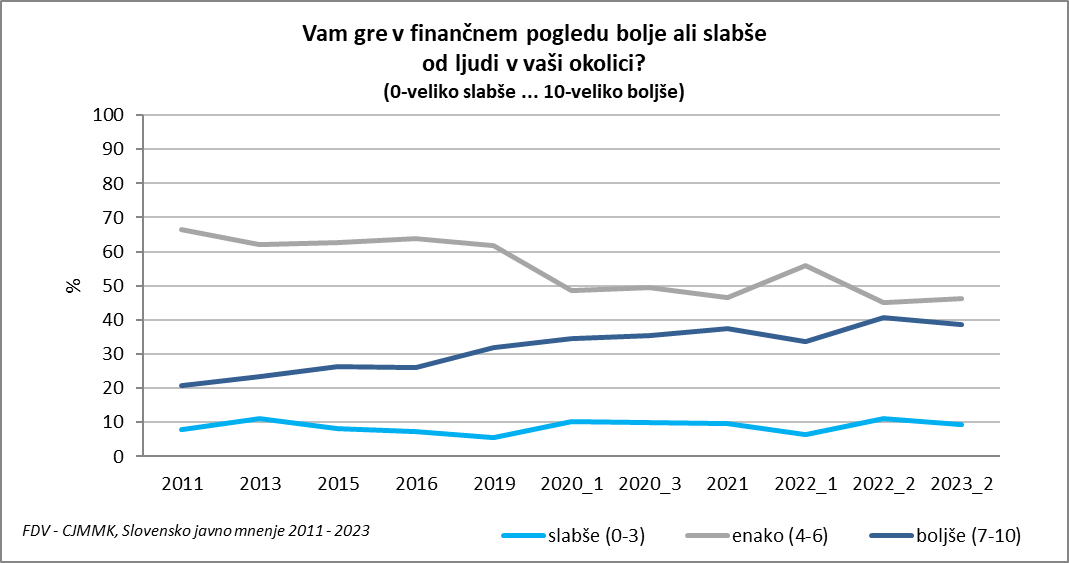 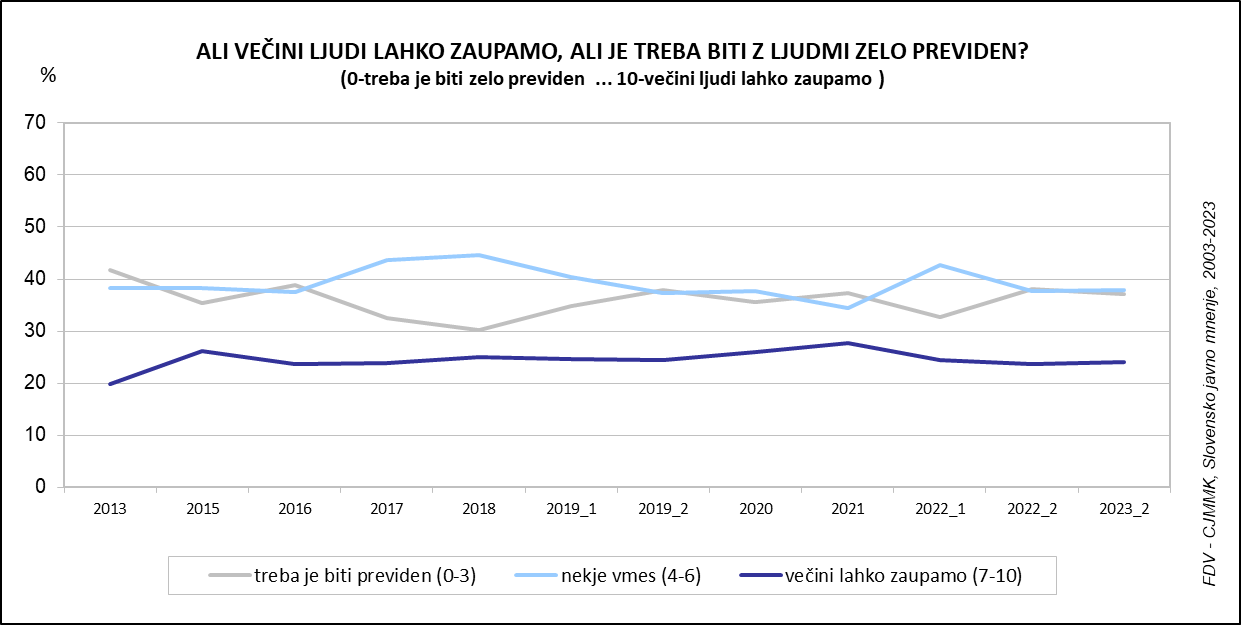 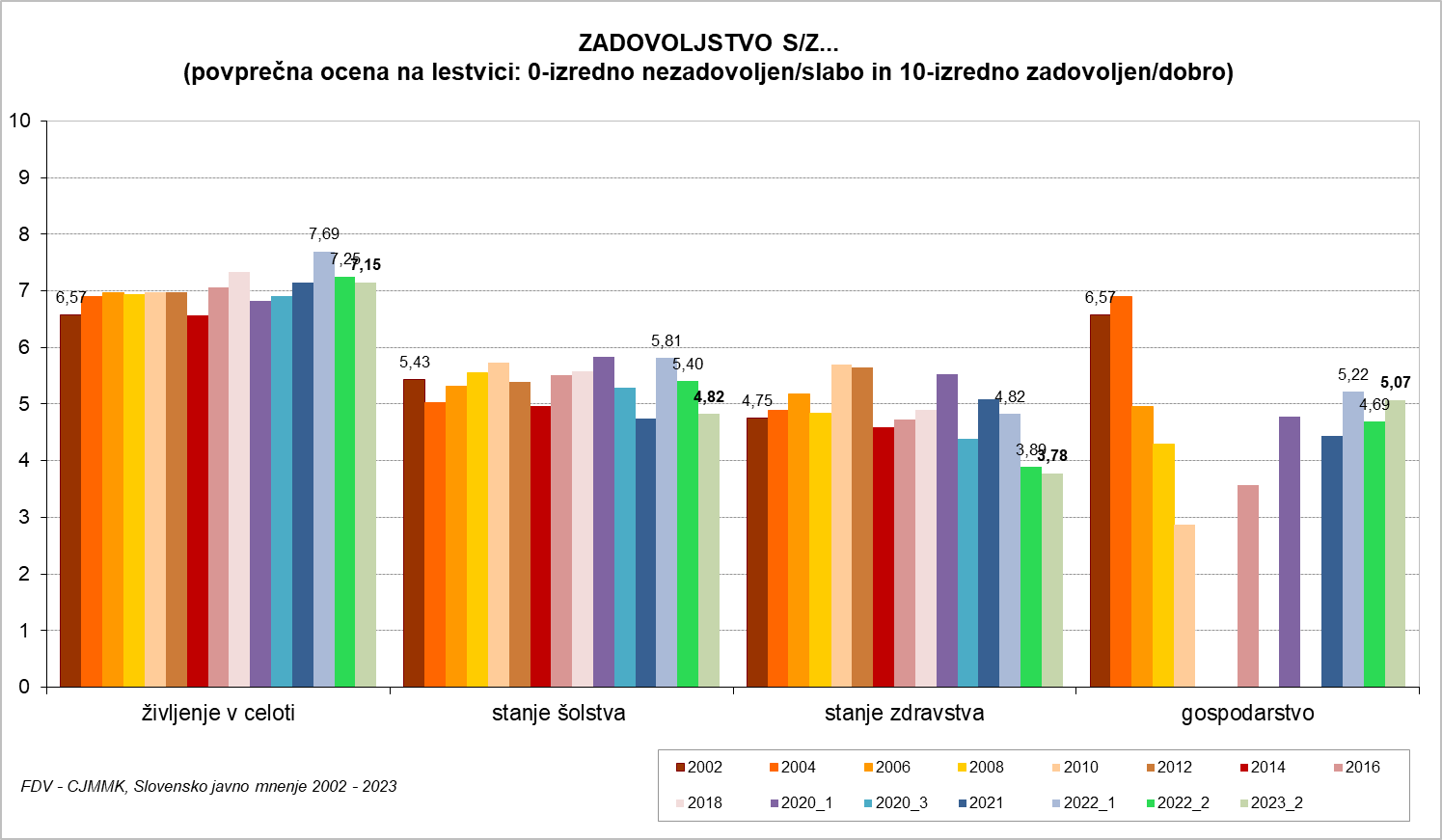 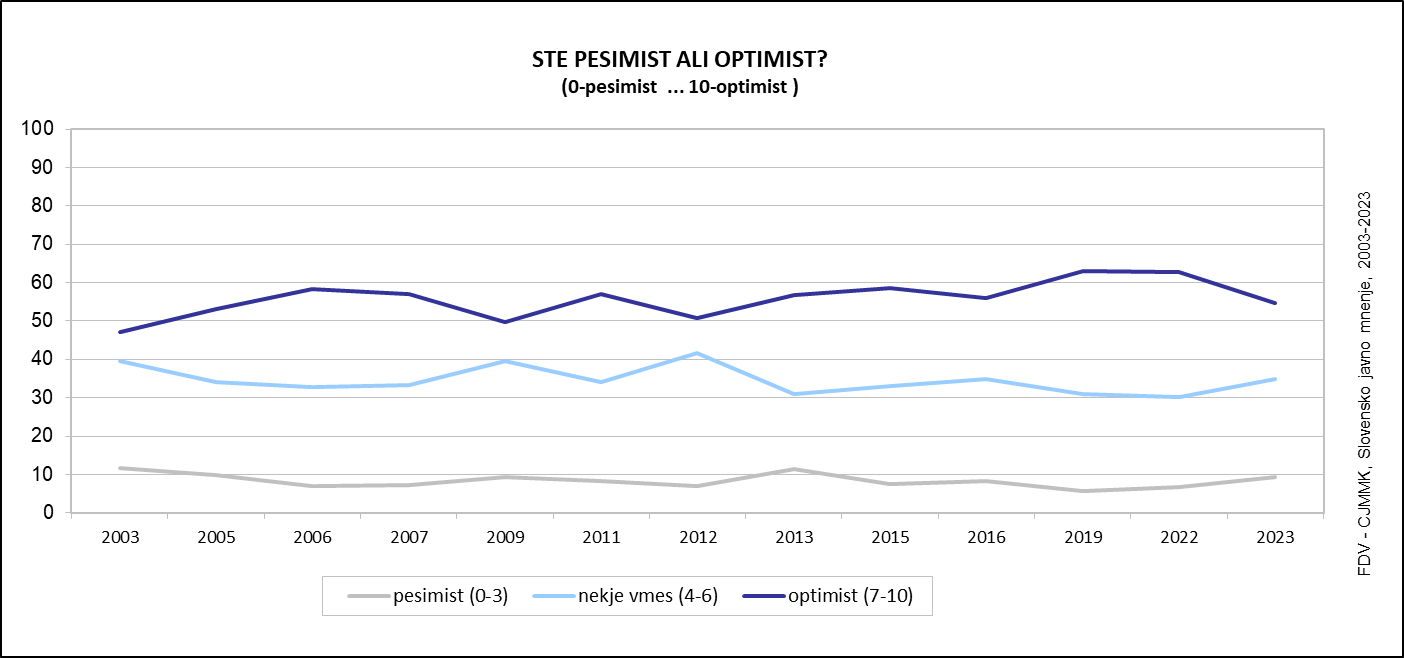 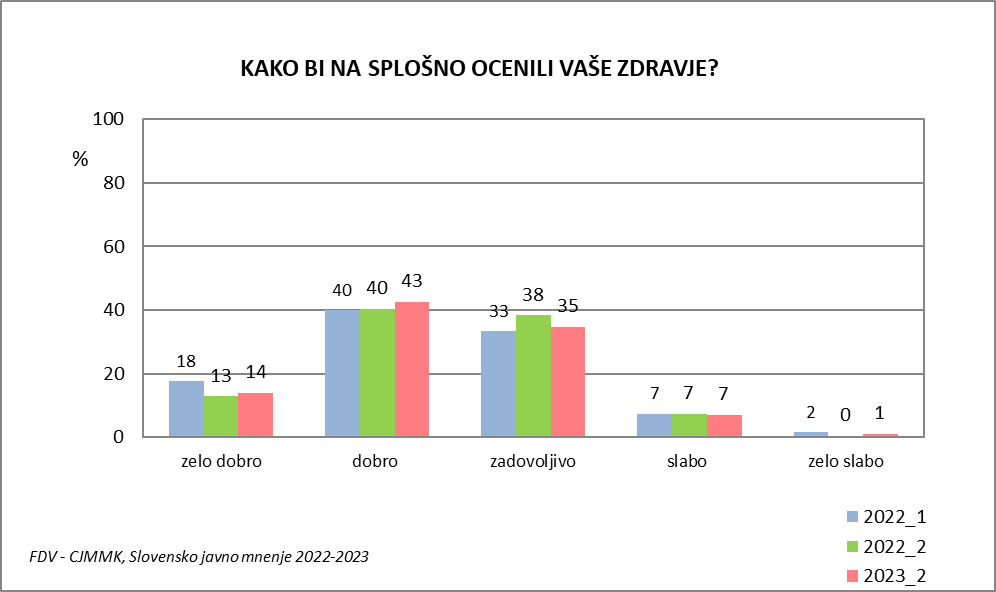 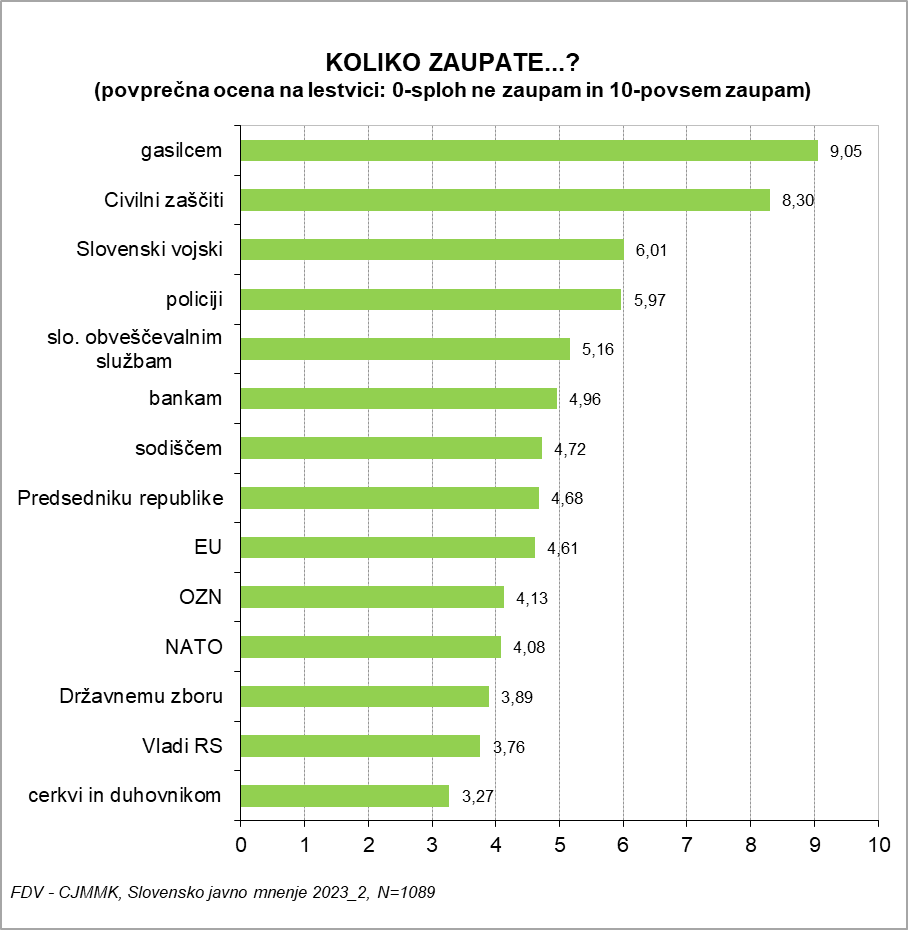 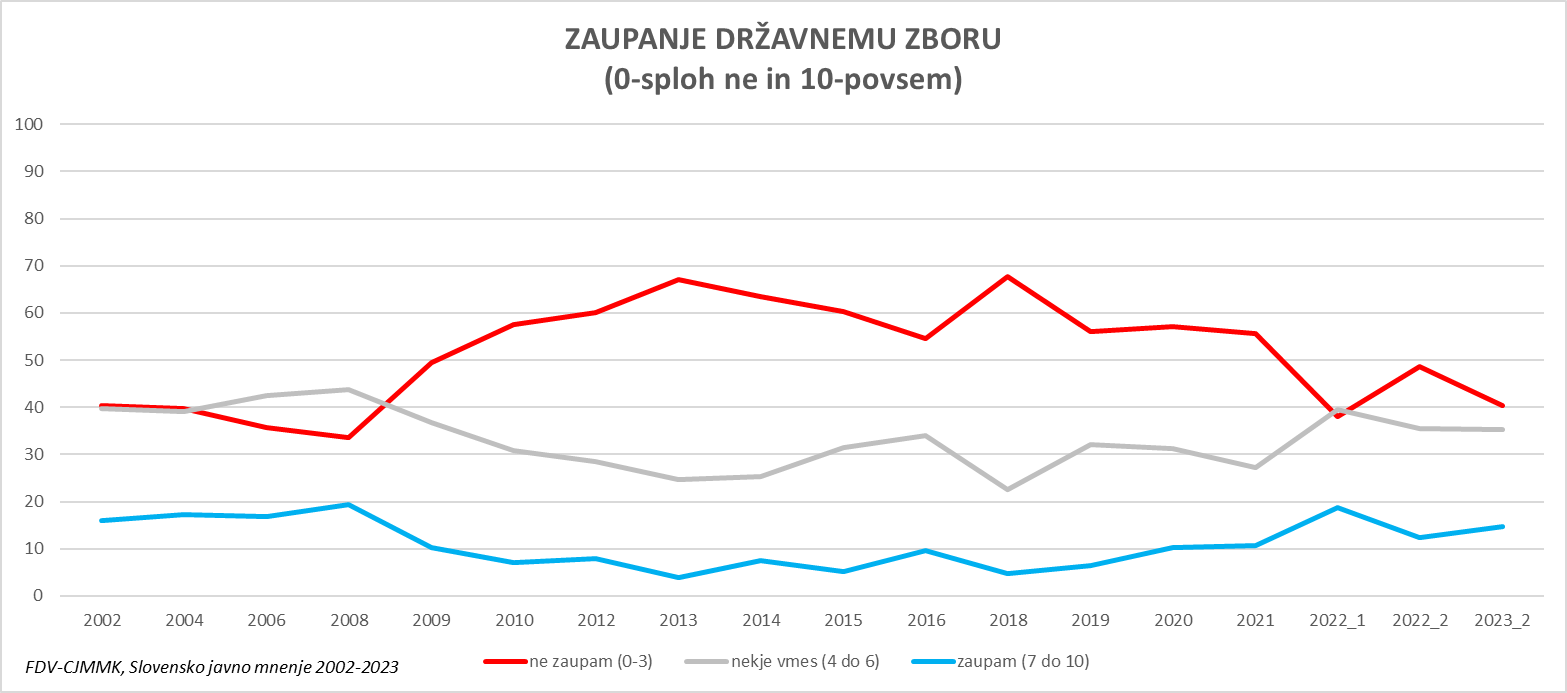 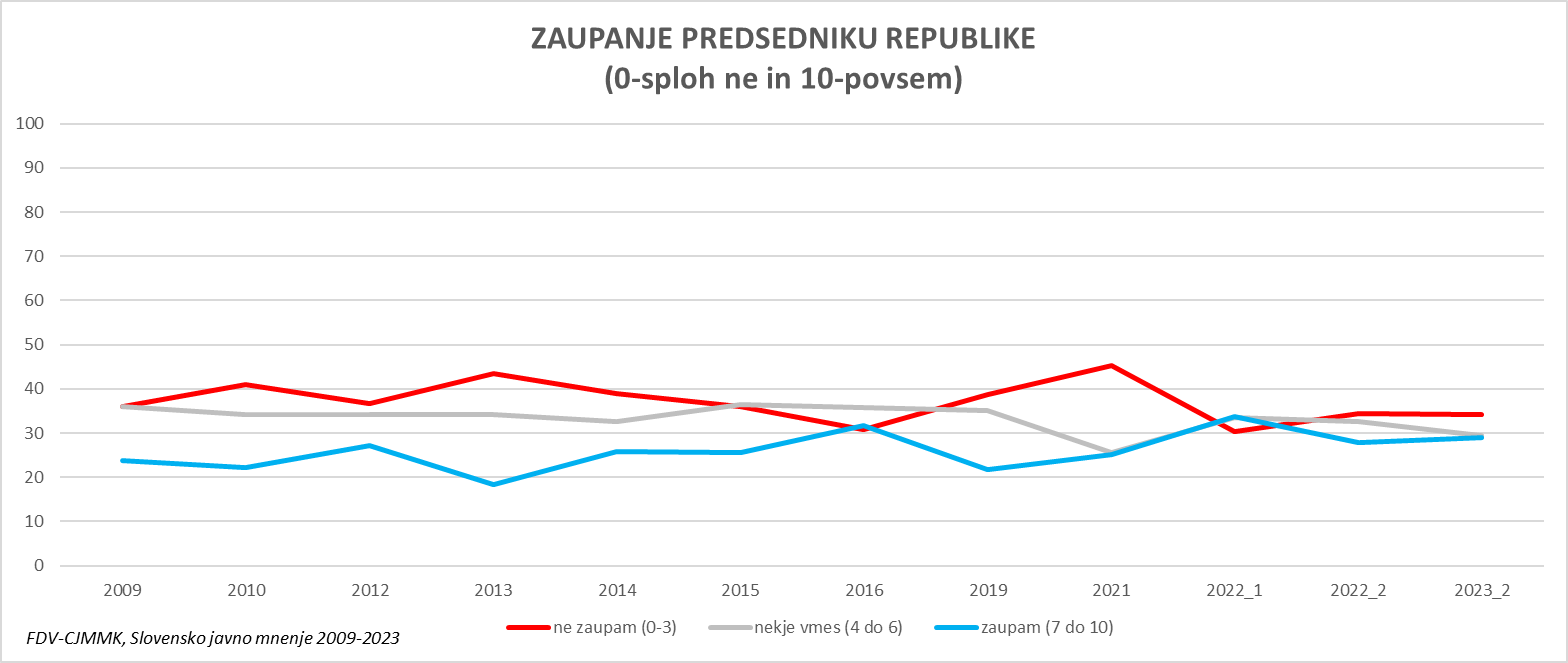 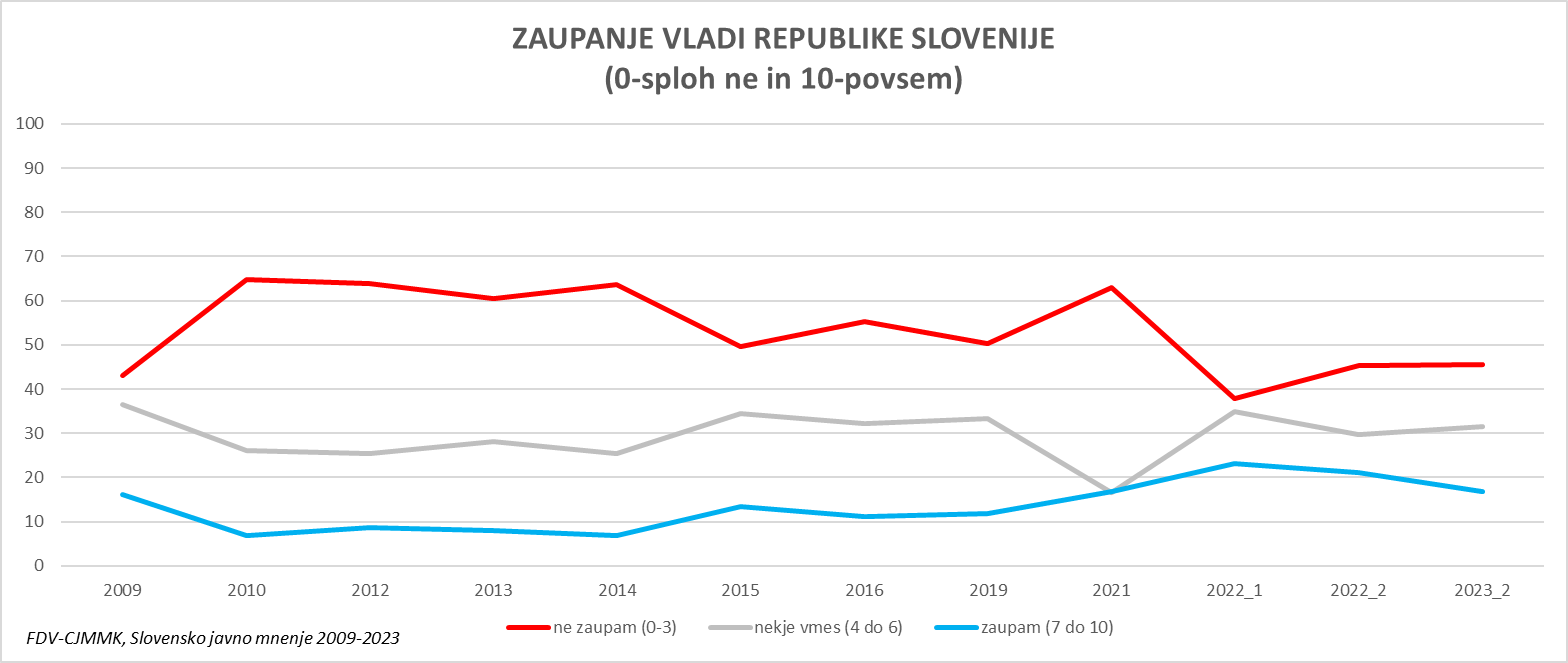 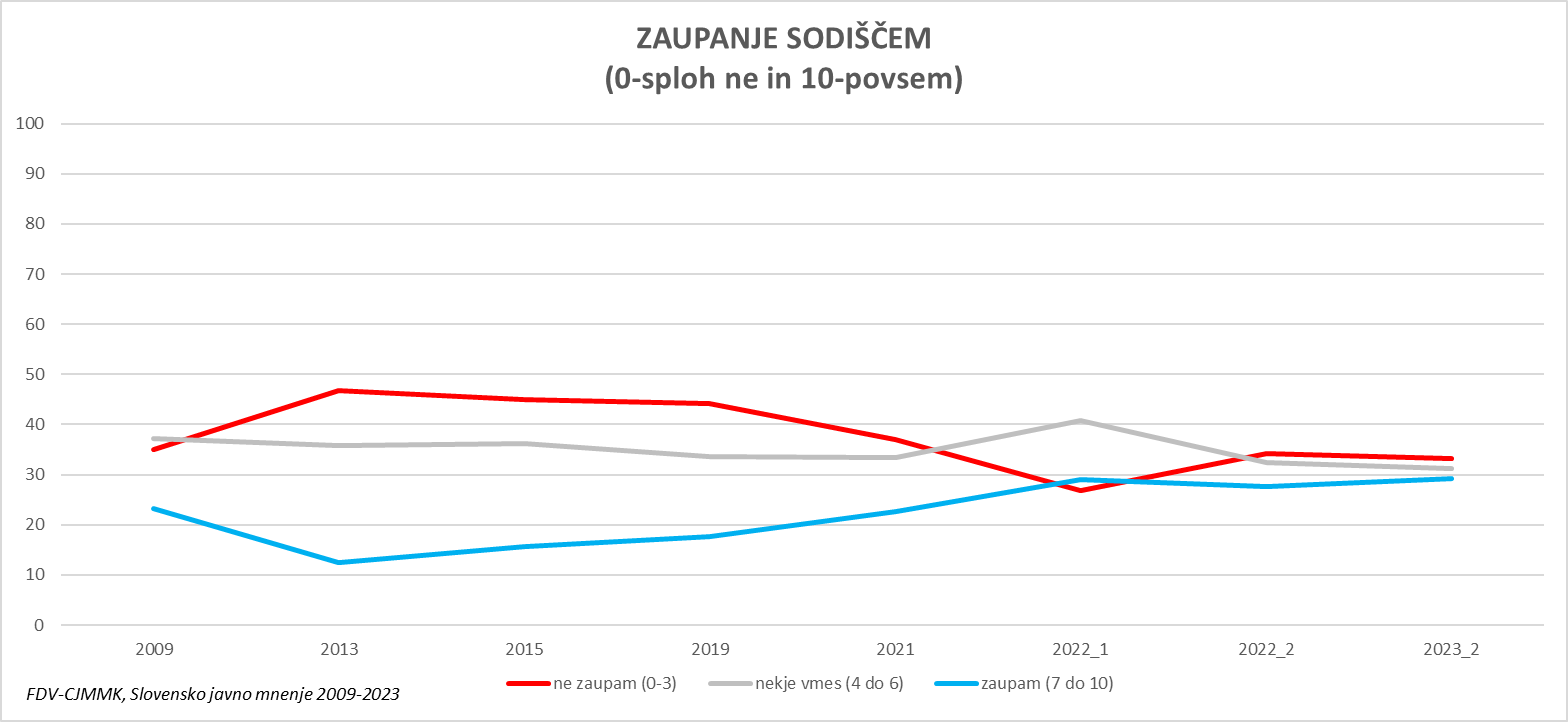 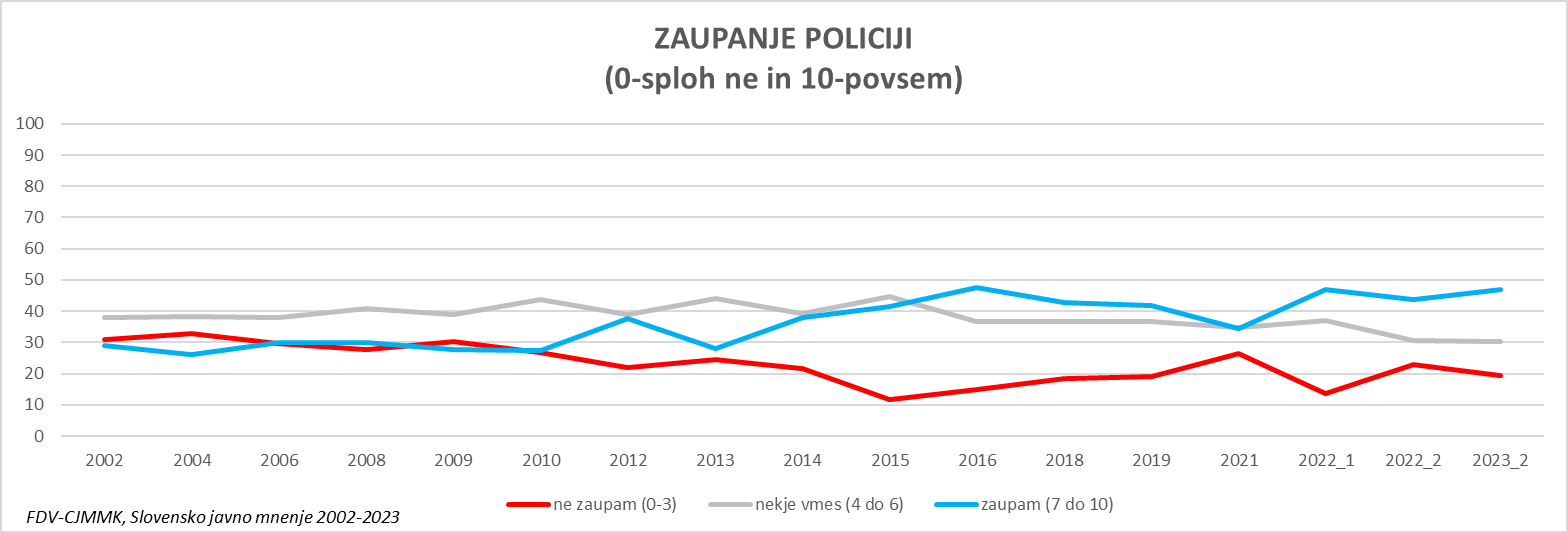 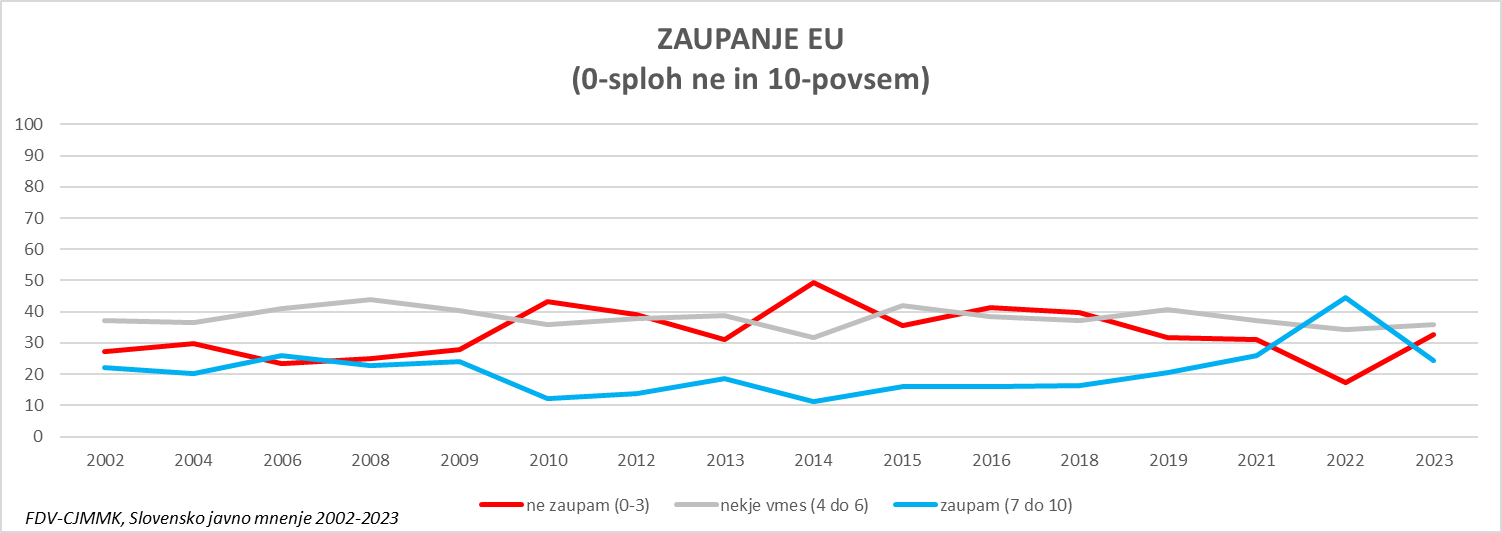 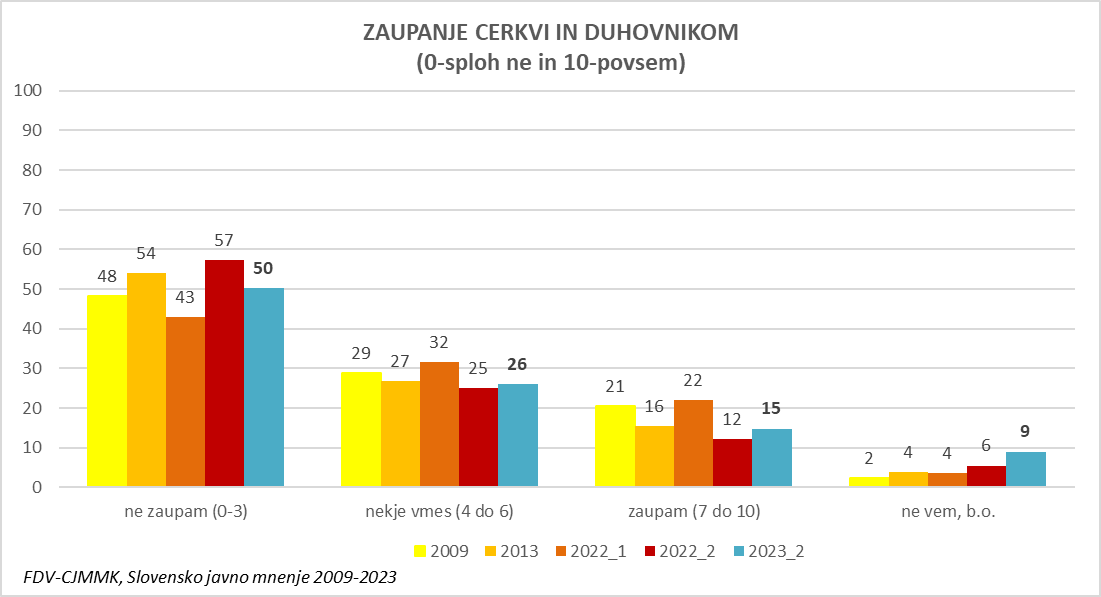 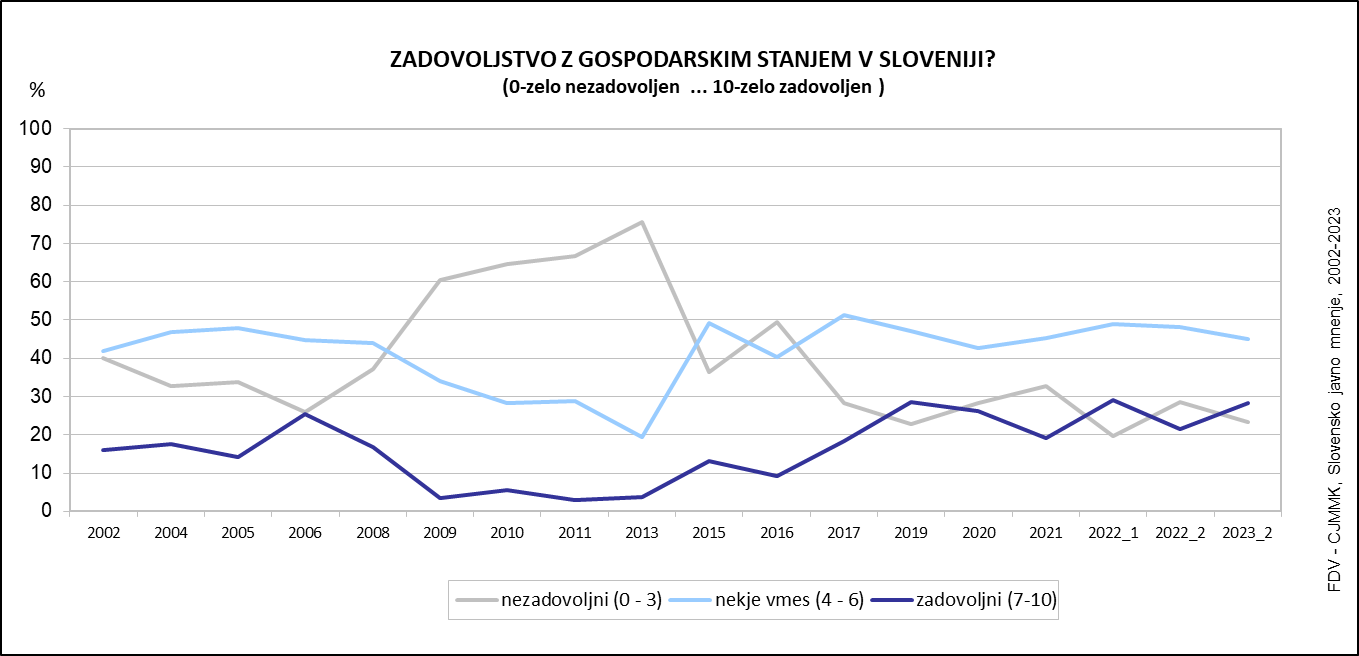 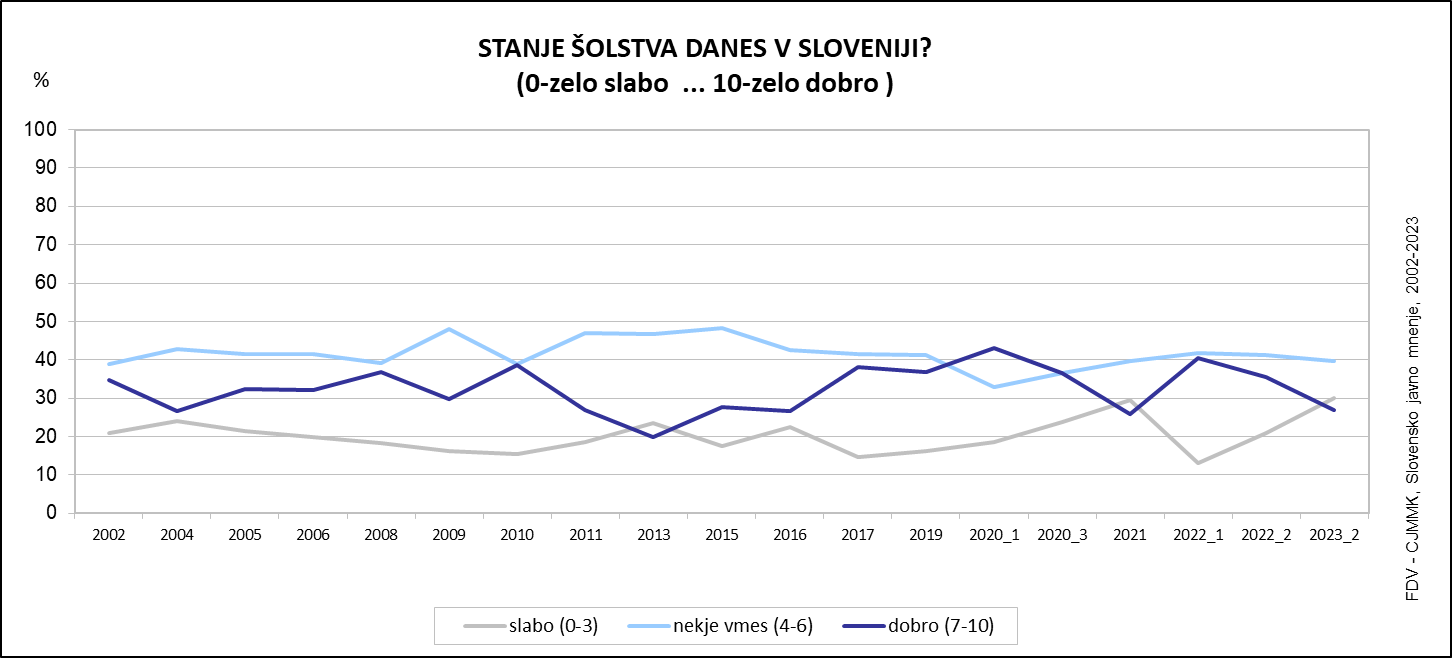 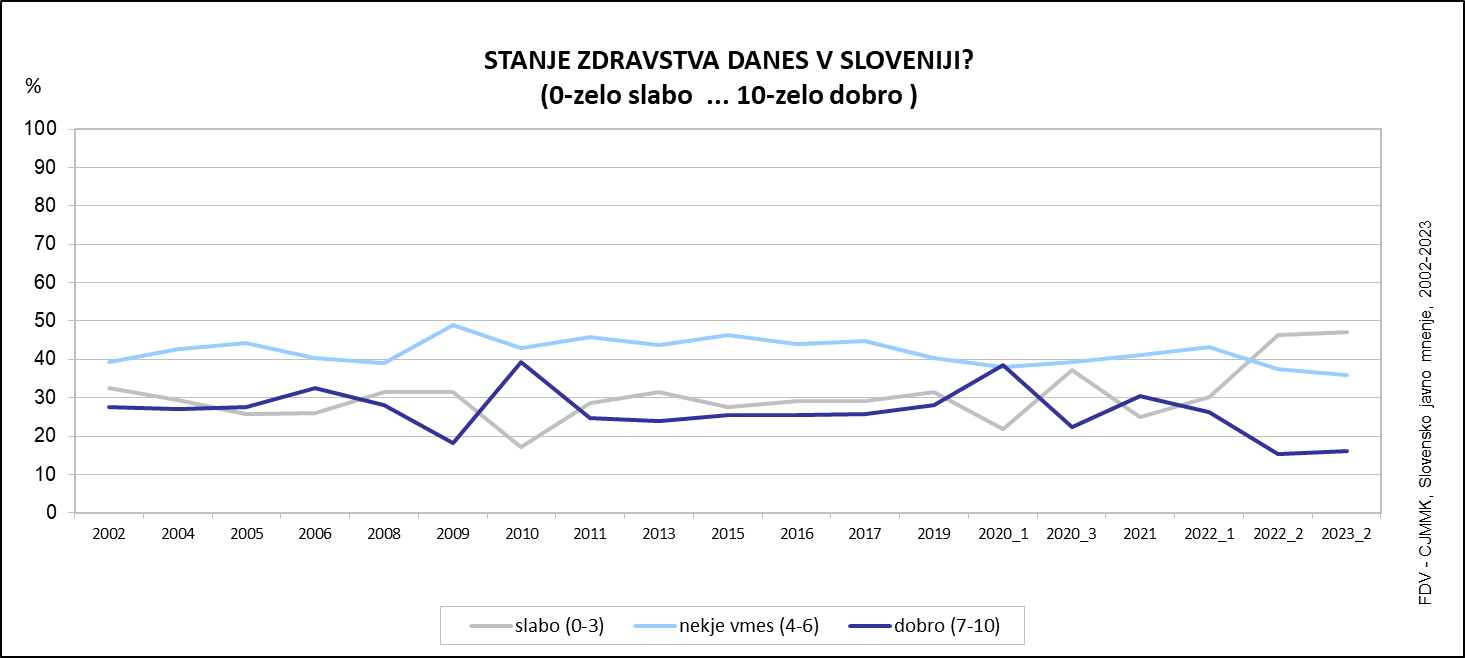 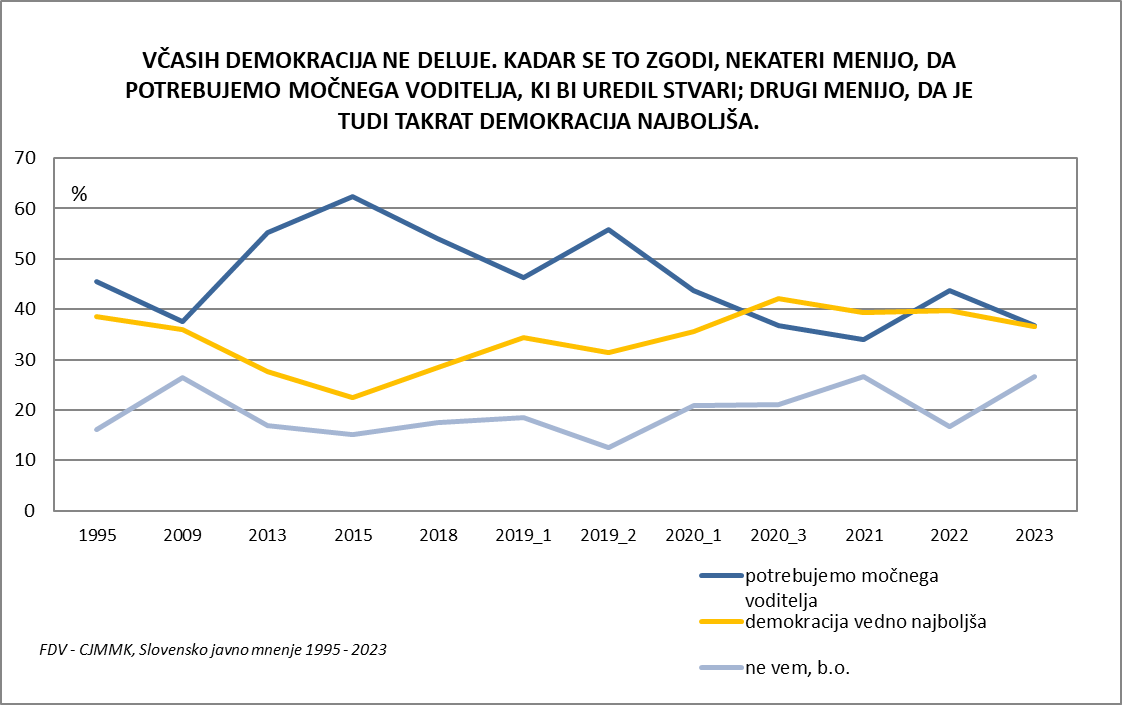 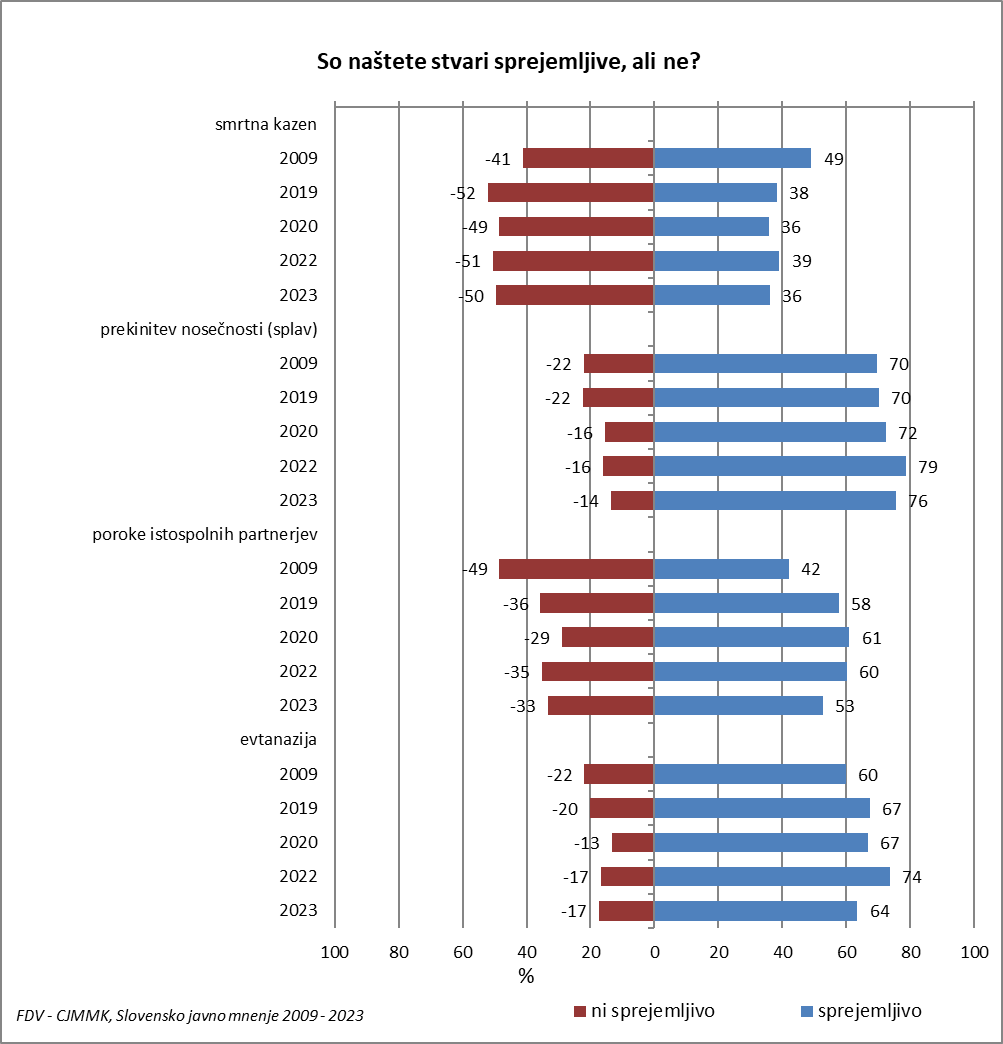 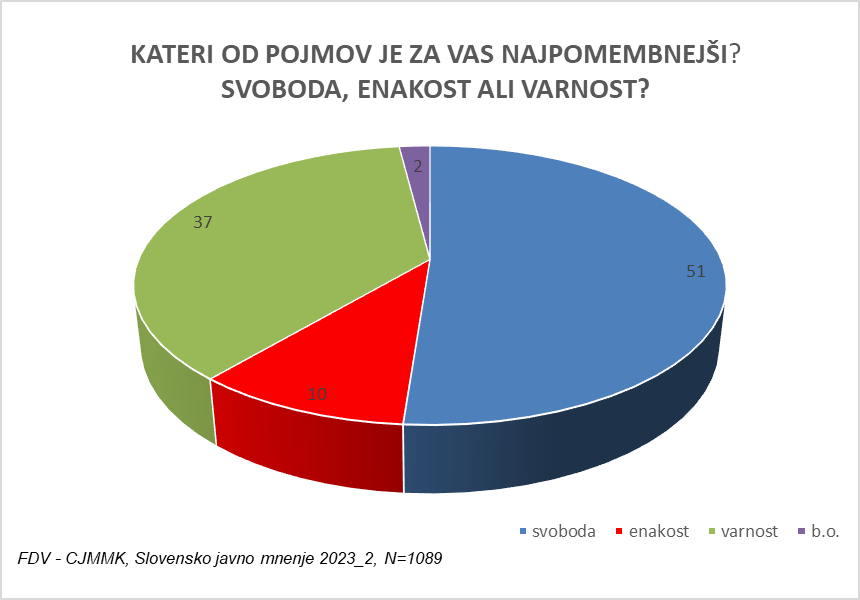 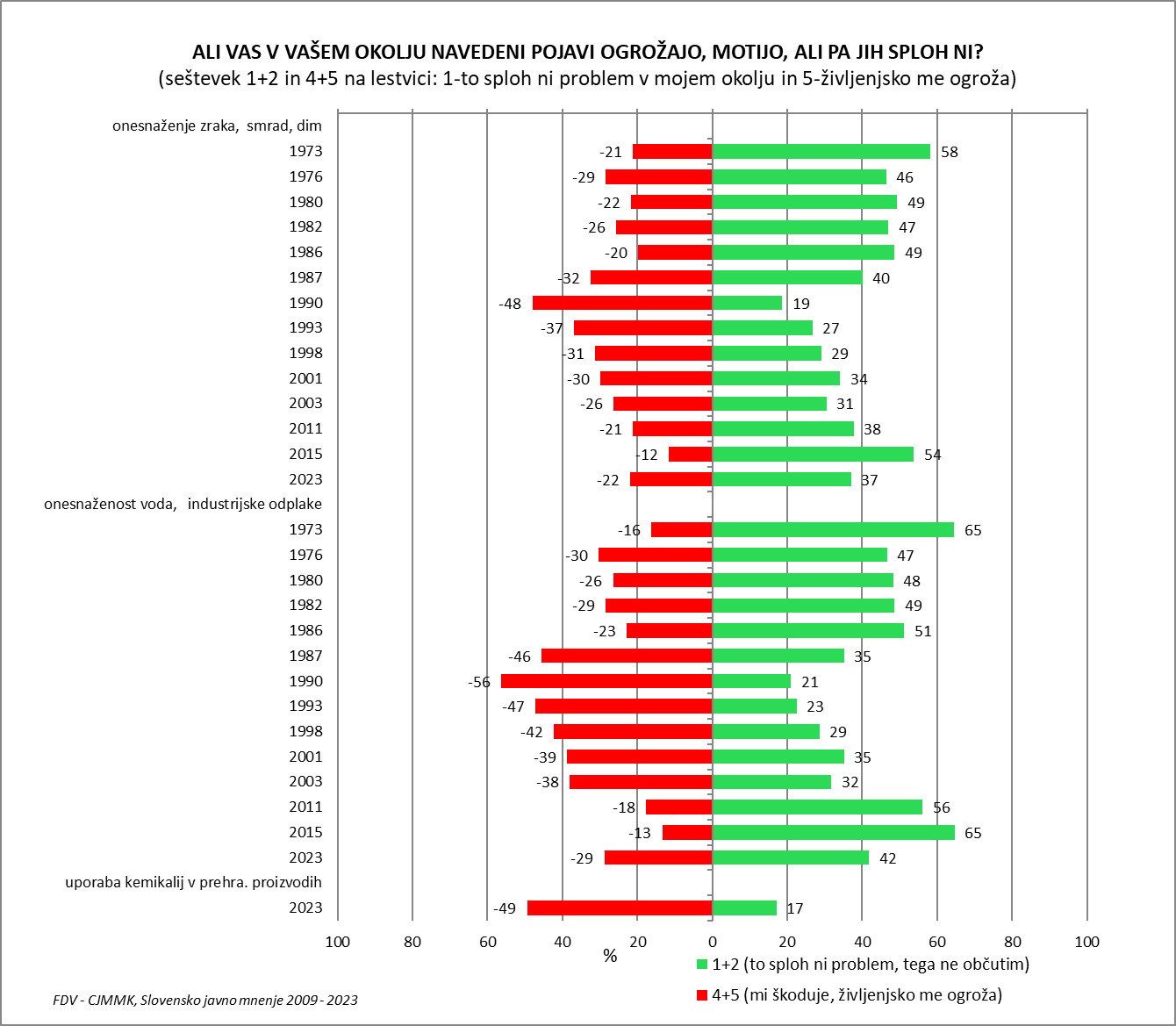 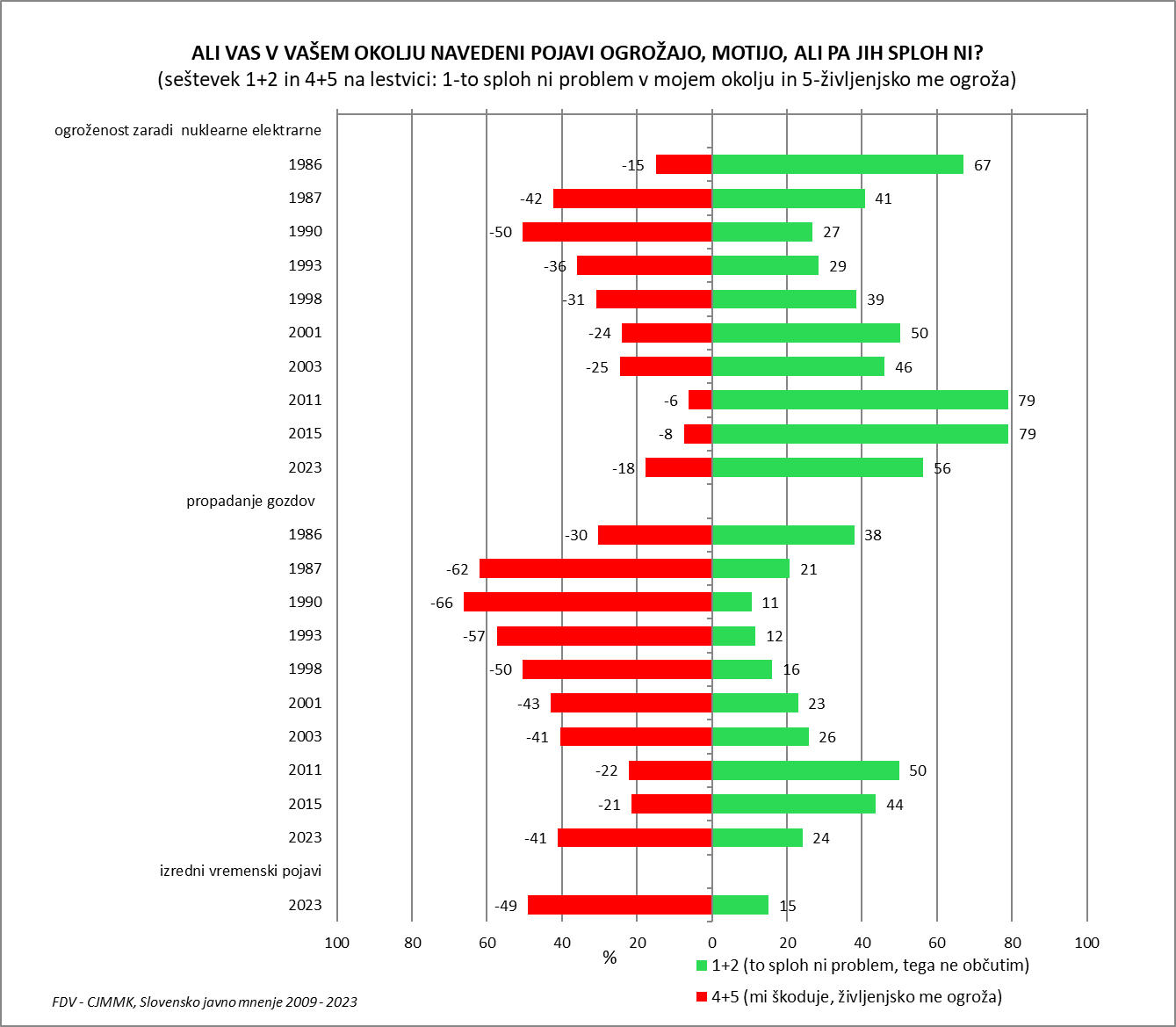 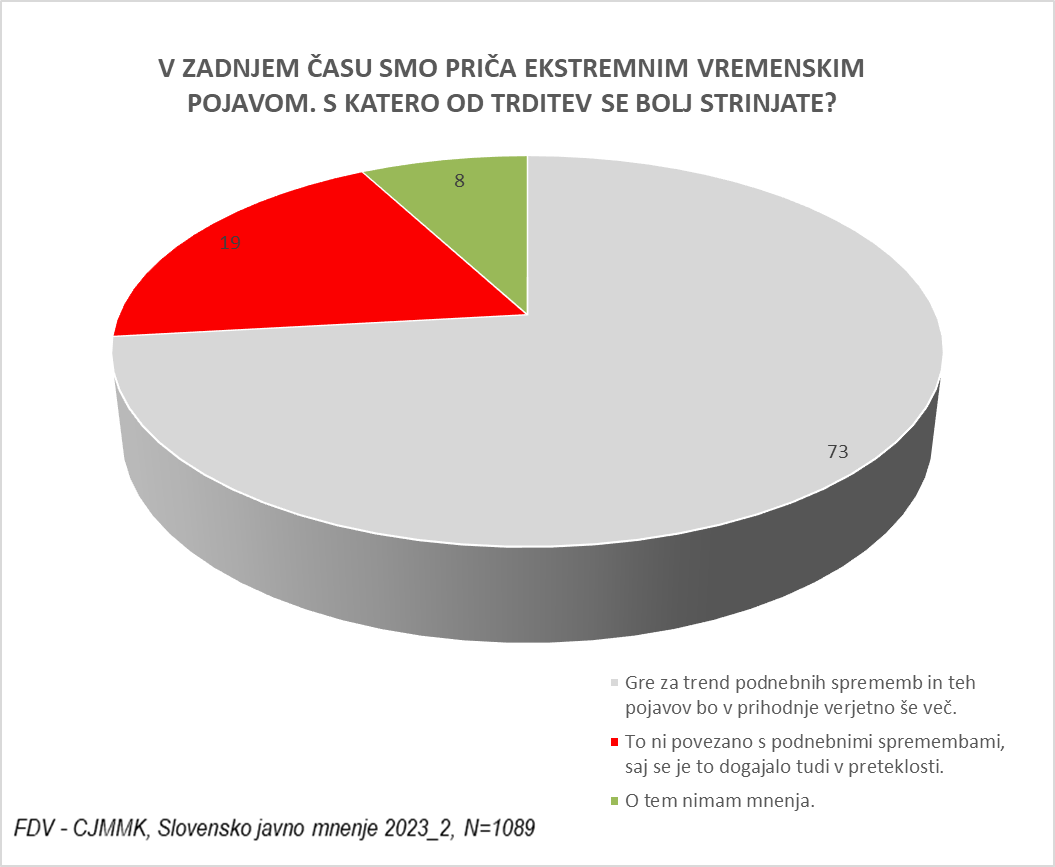 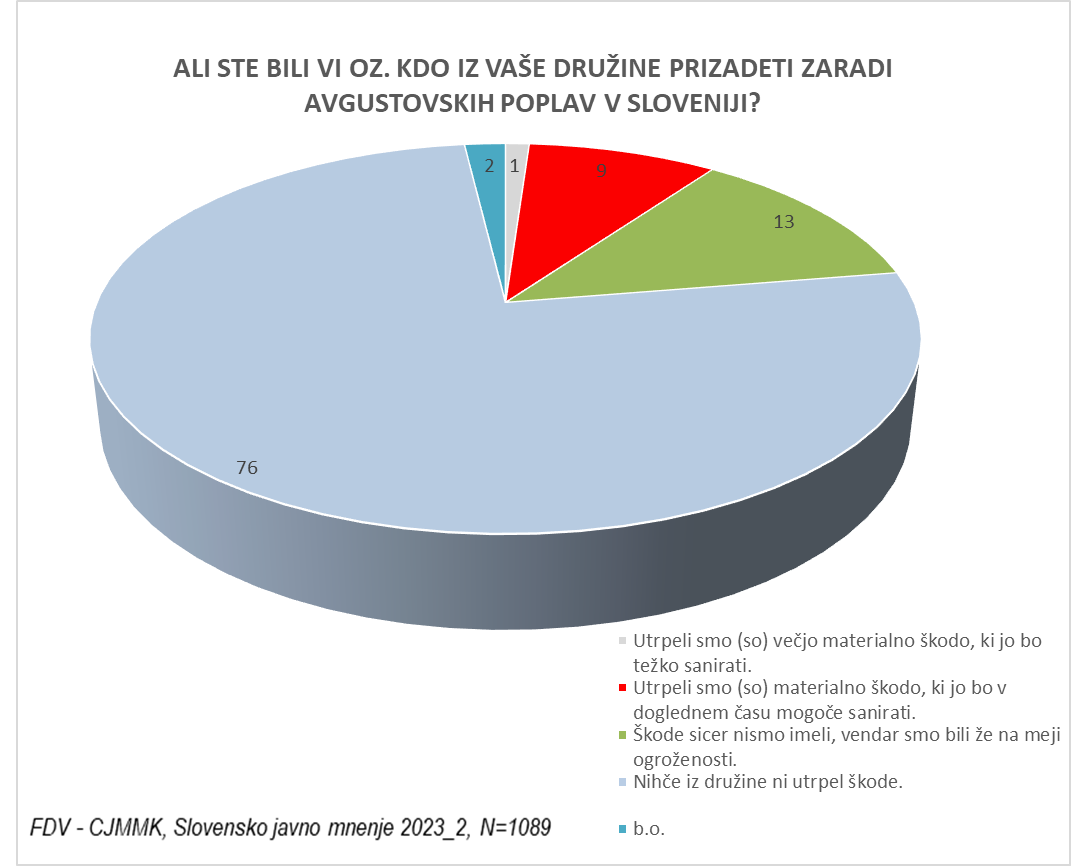 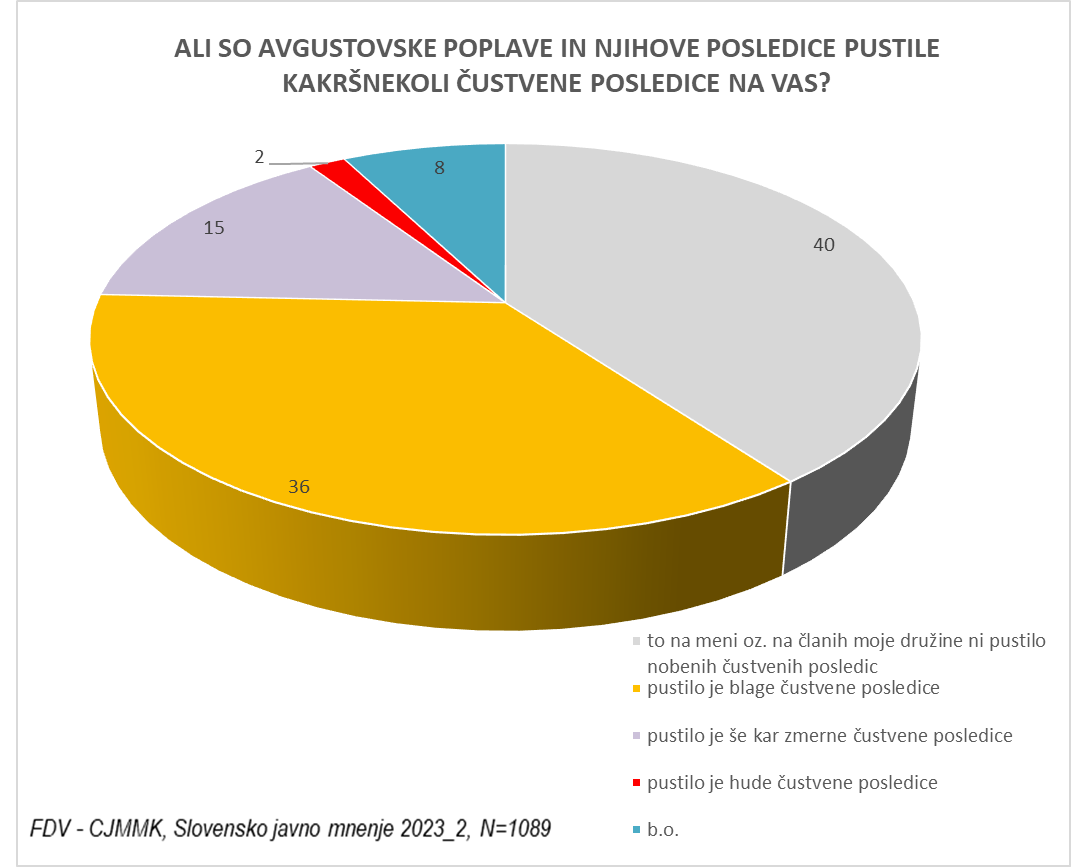 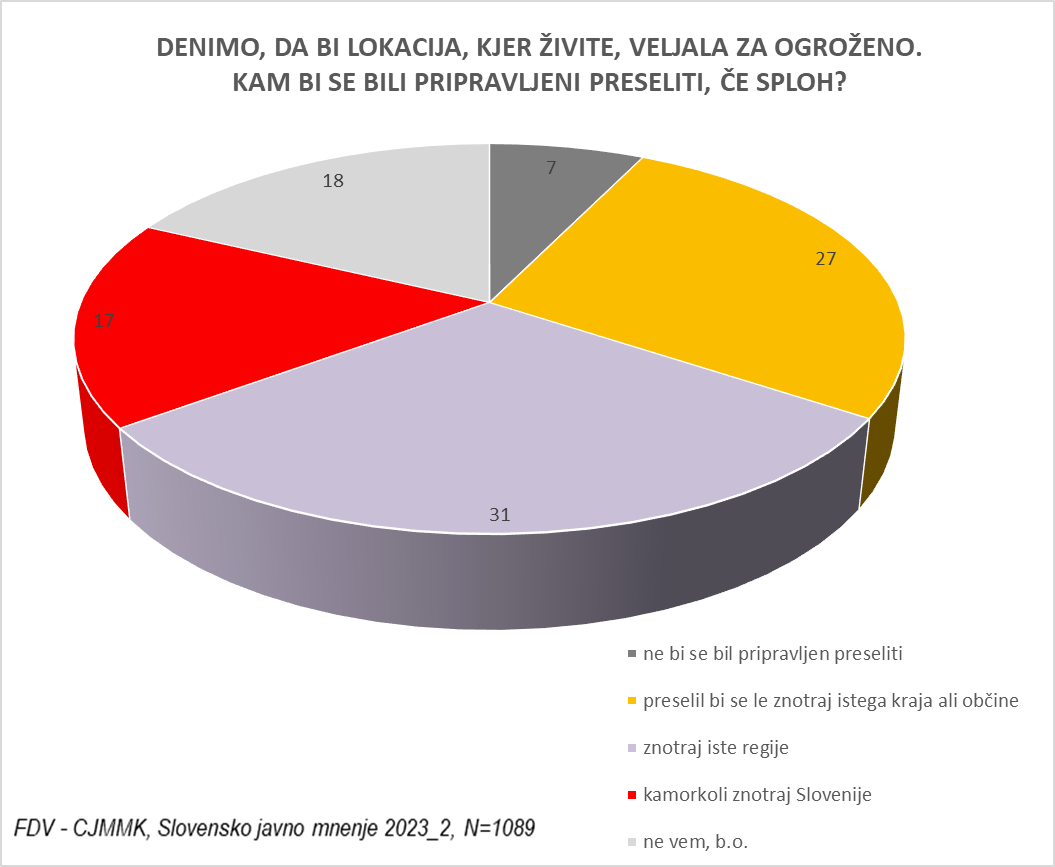 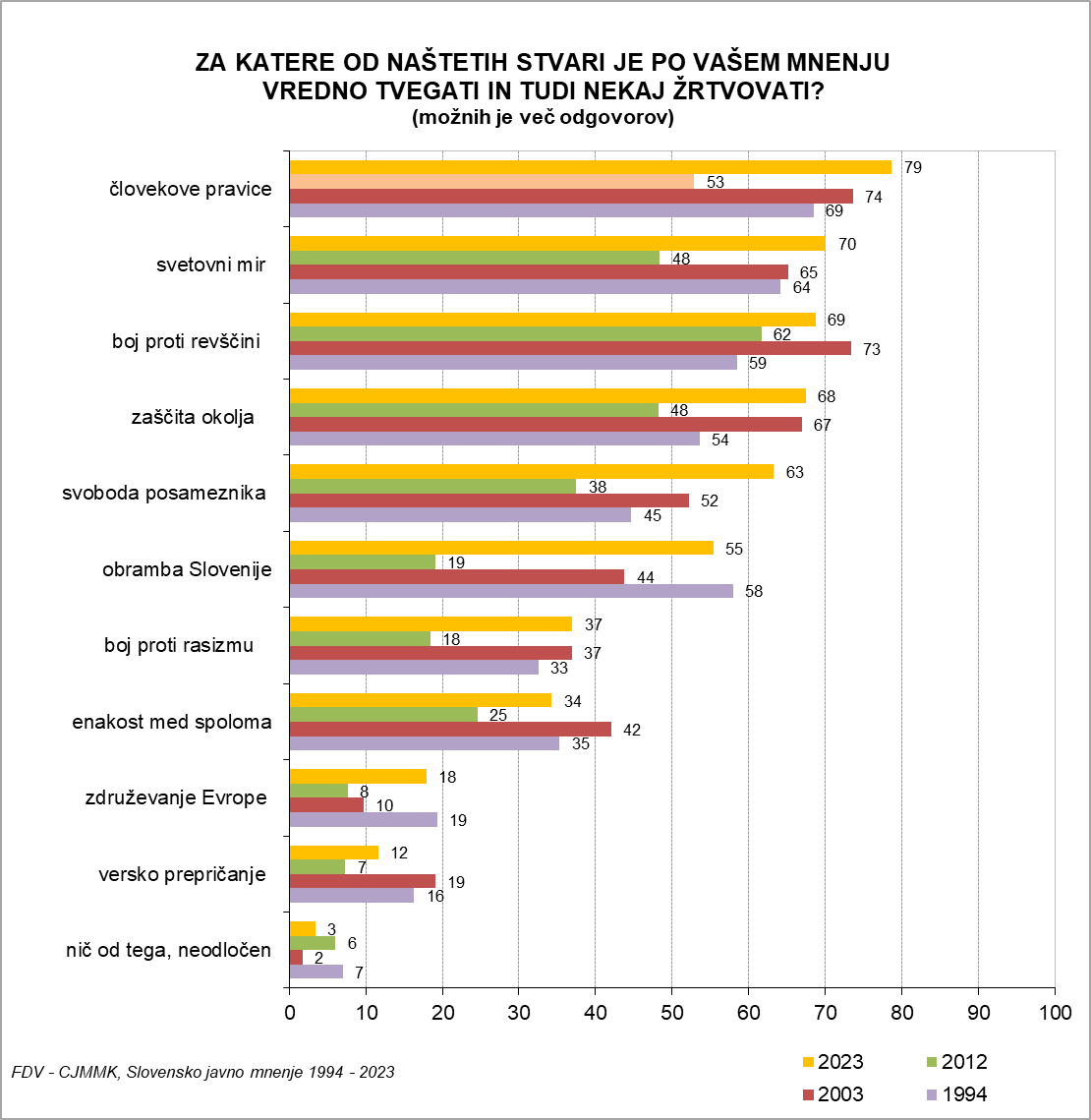 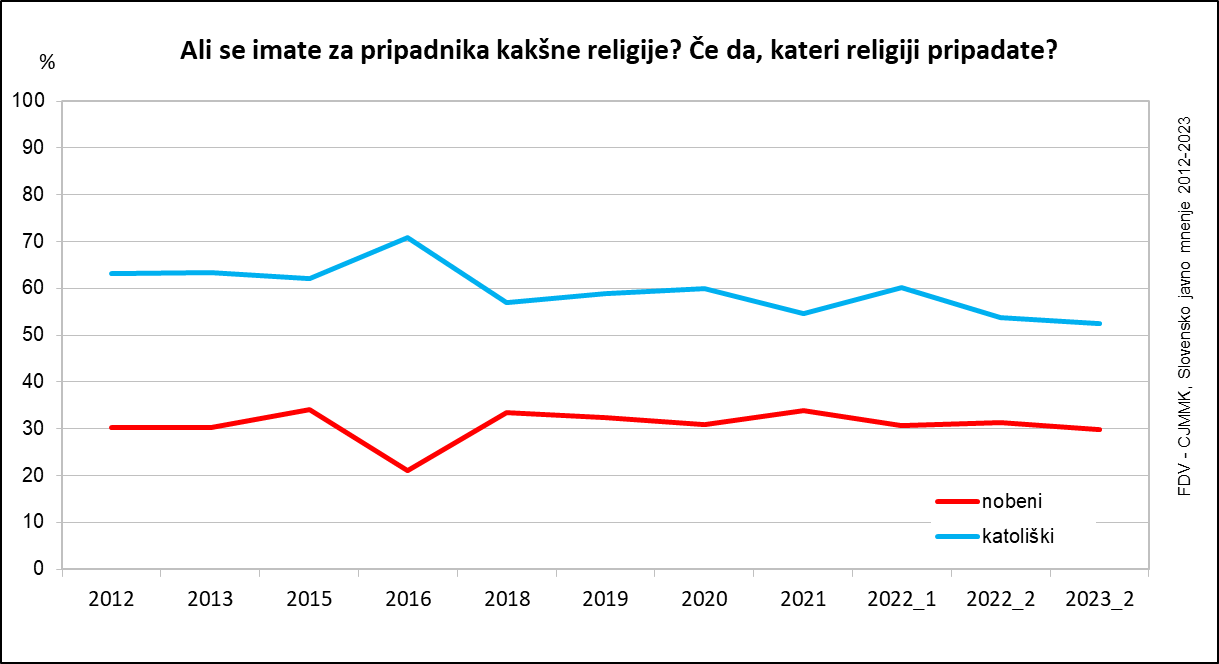 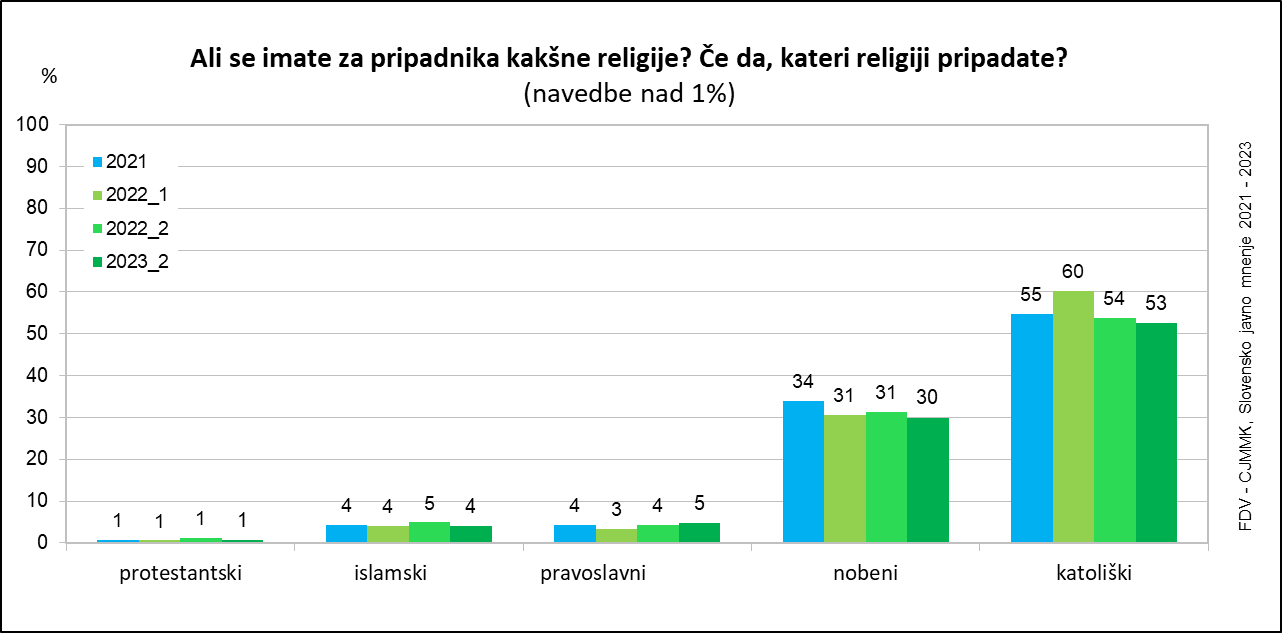 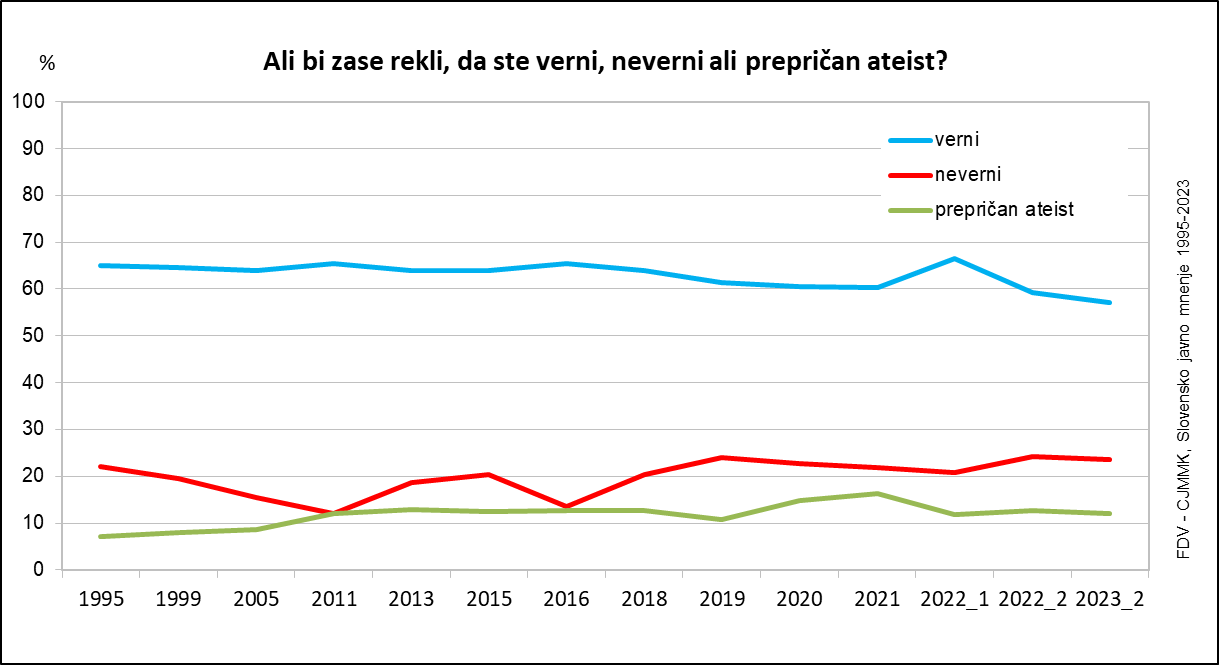 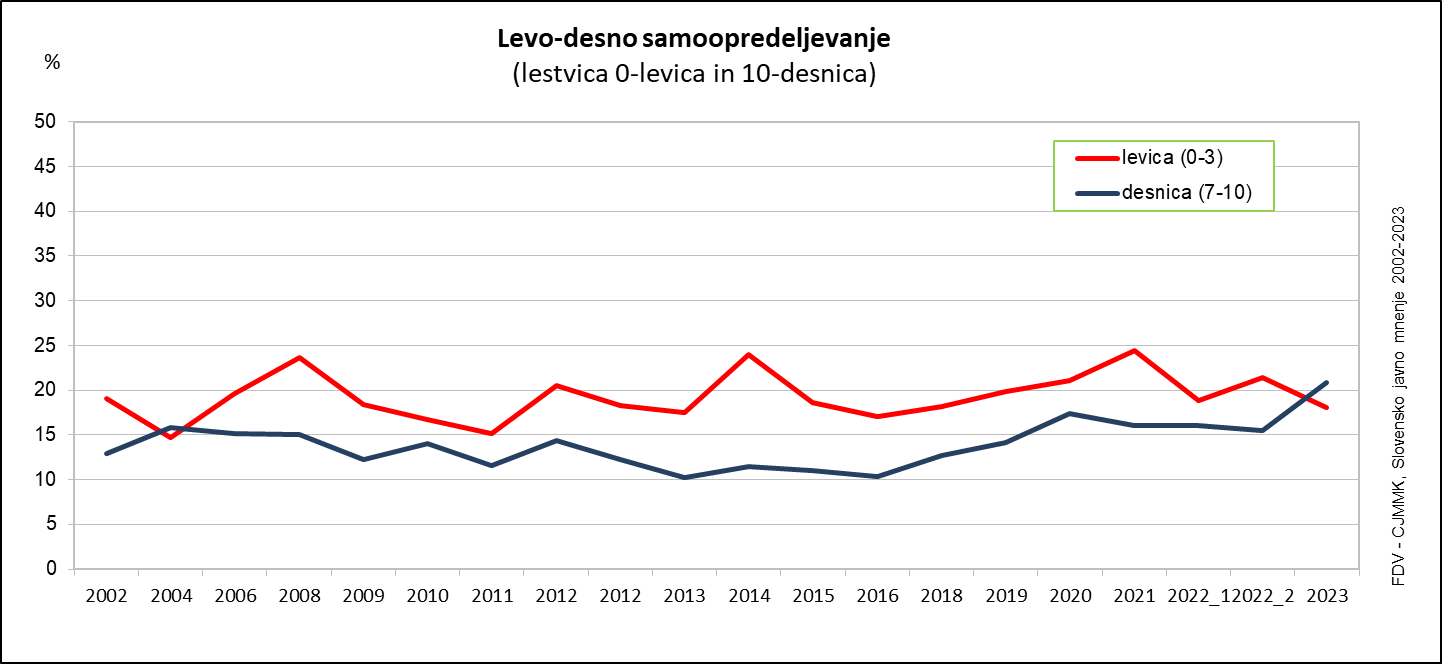 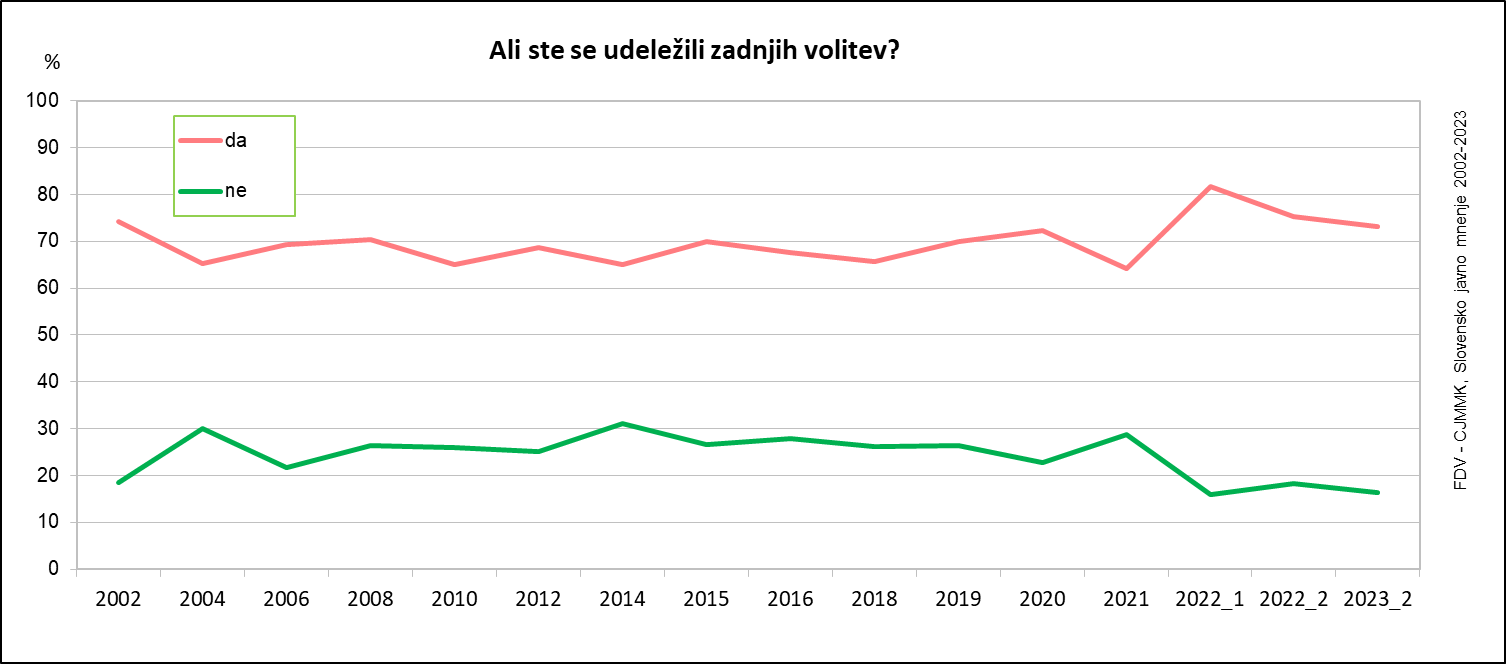 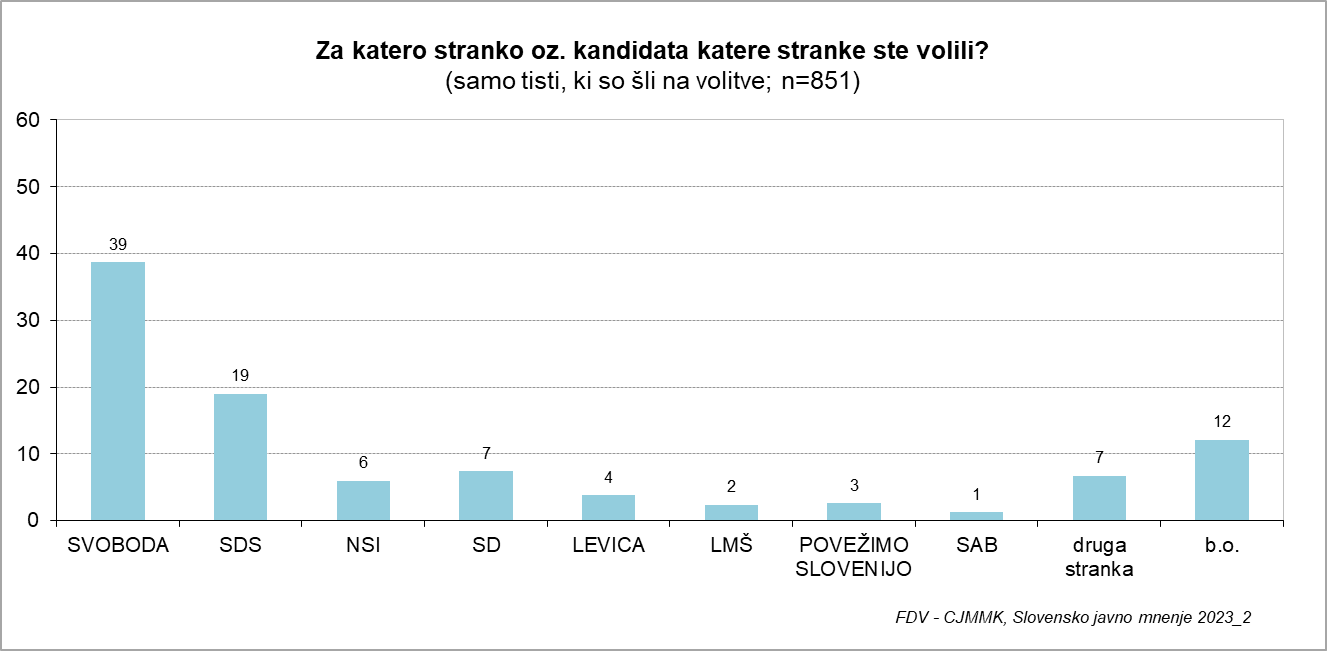 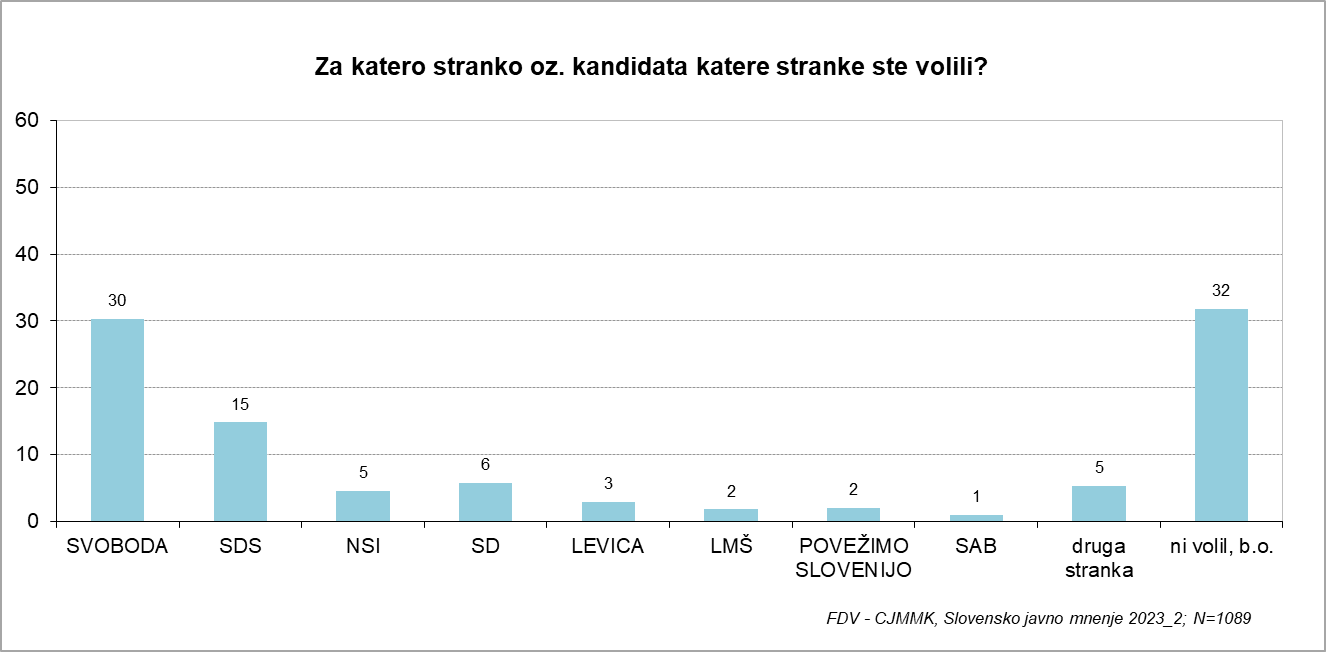 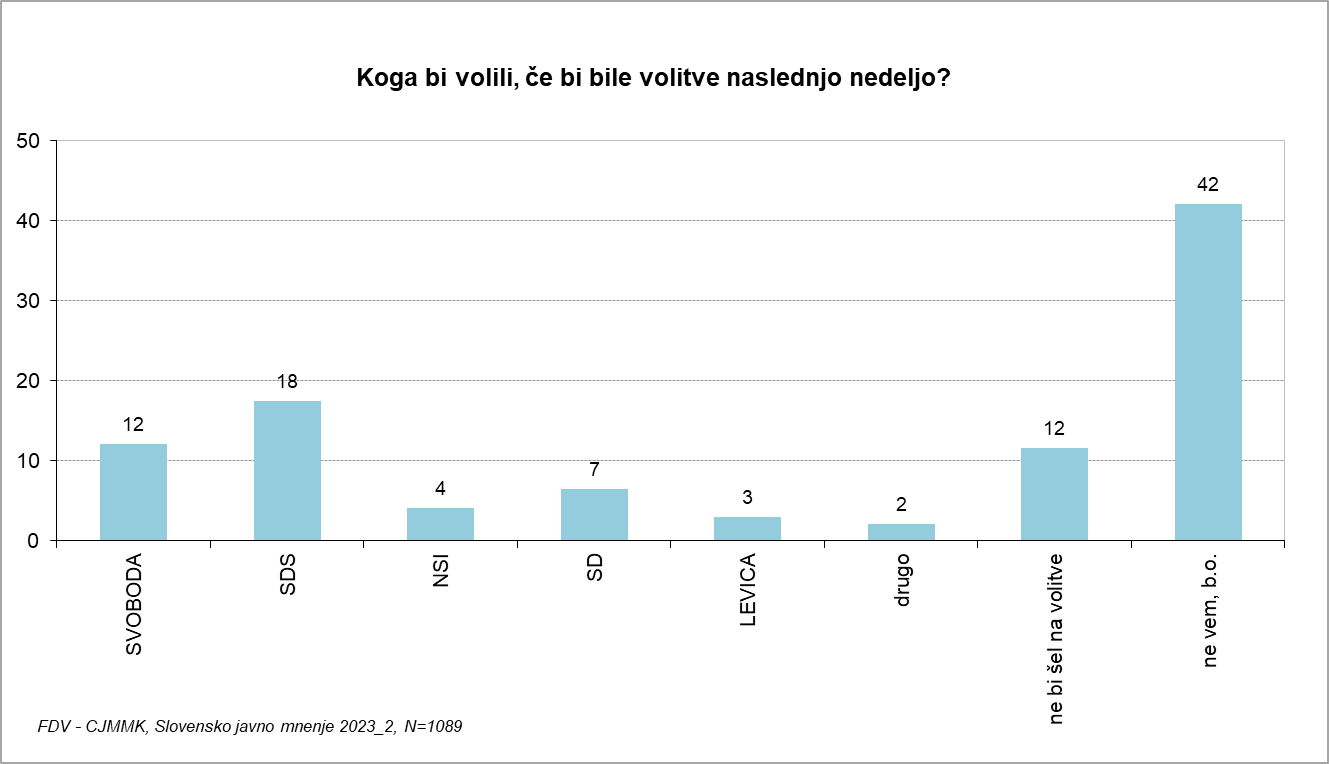 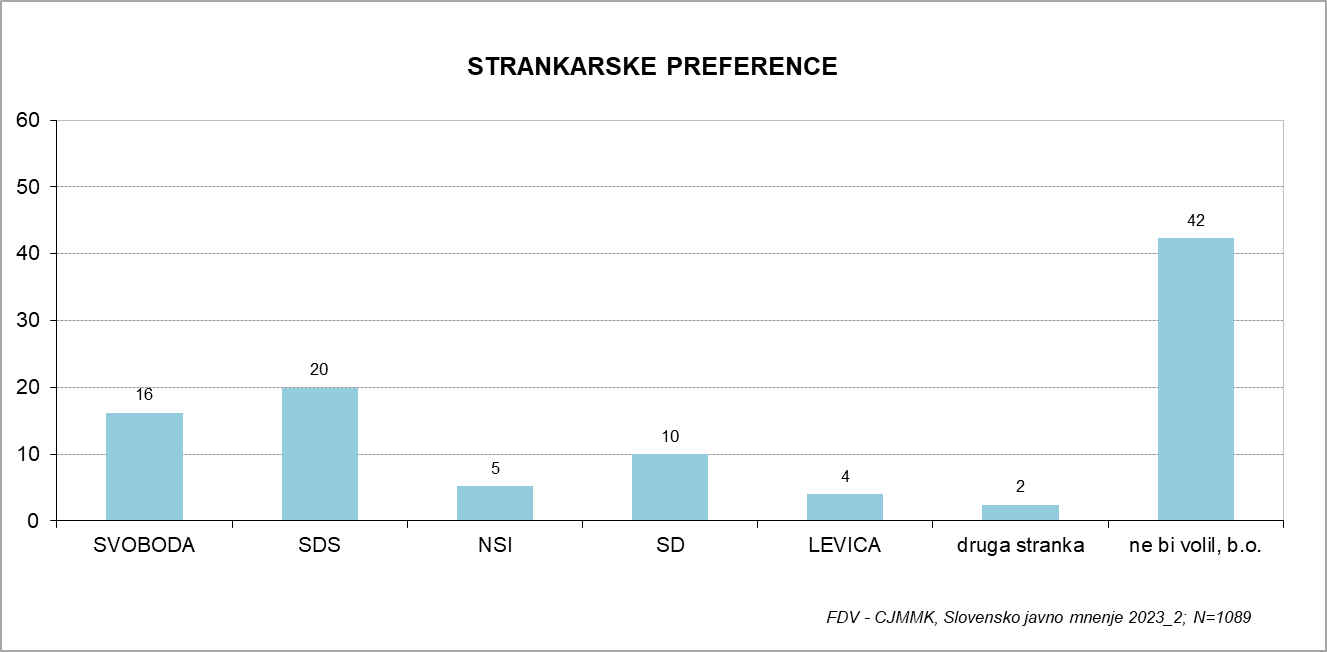 Nacionalne identitete, vloga državljana
ISSP 2023
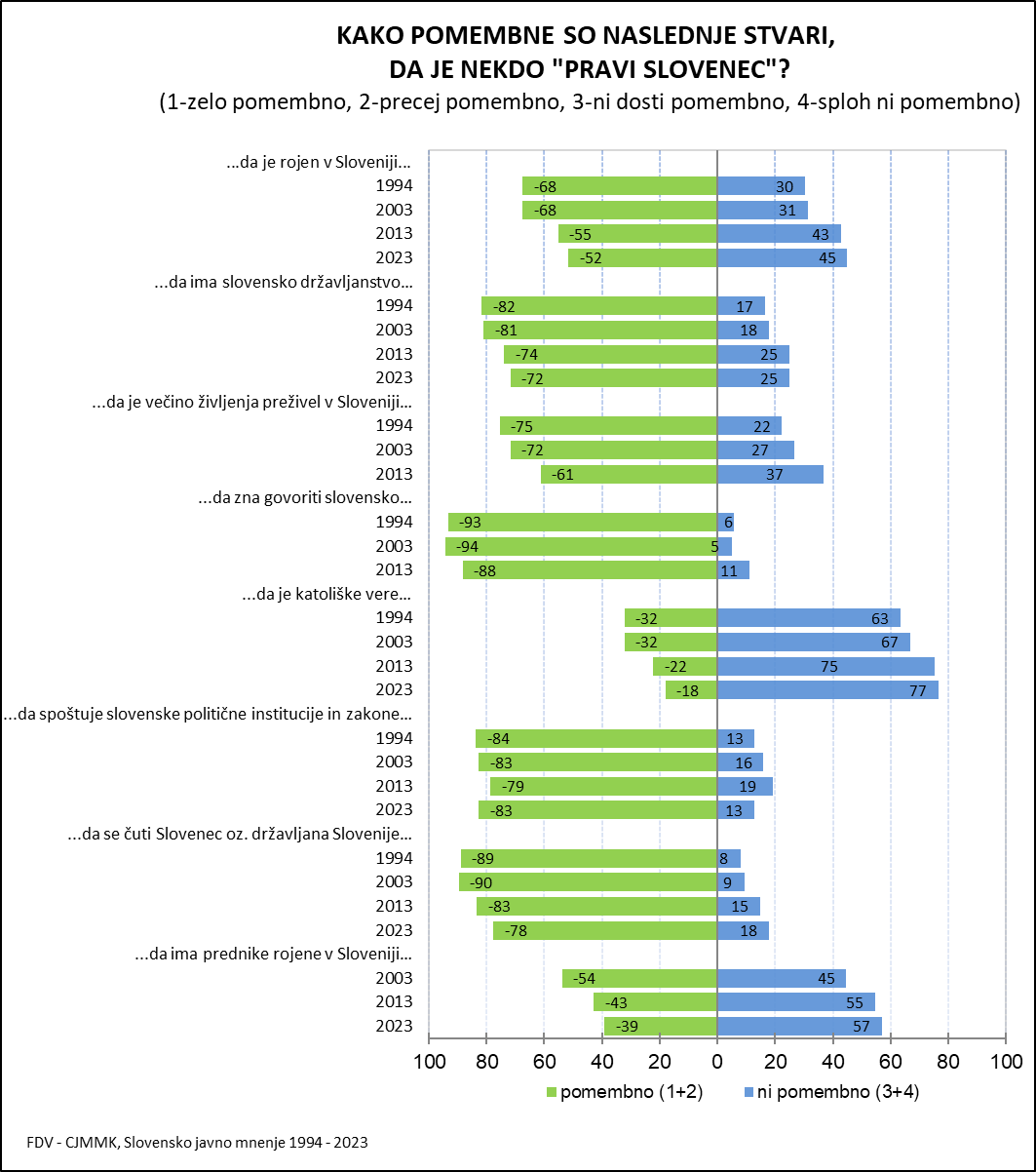 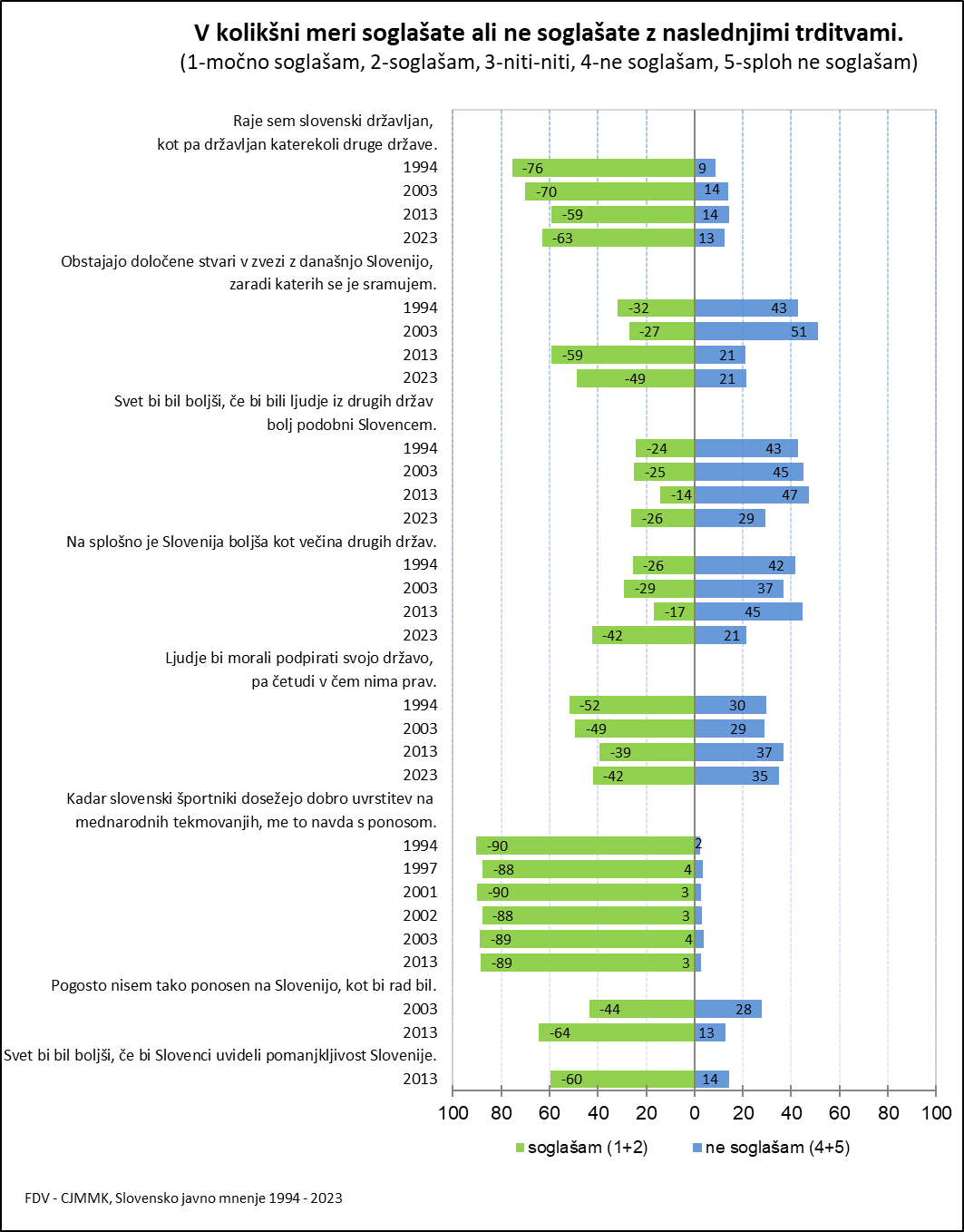 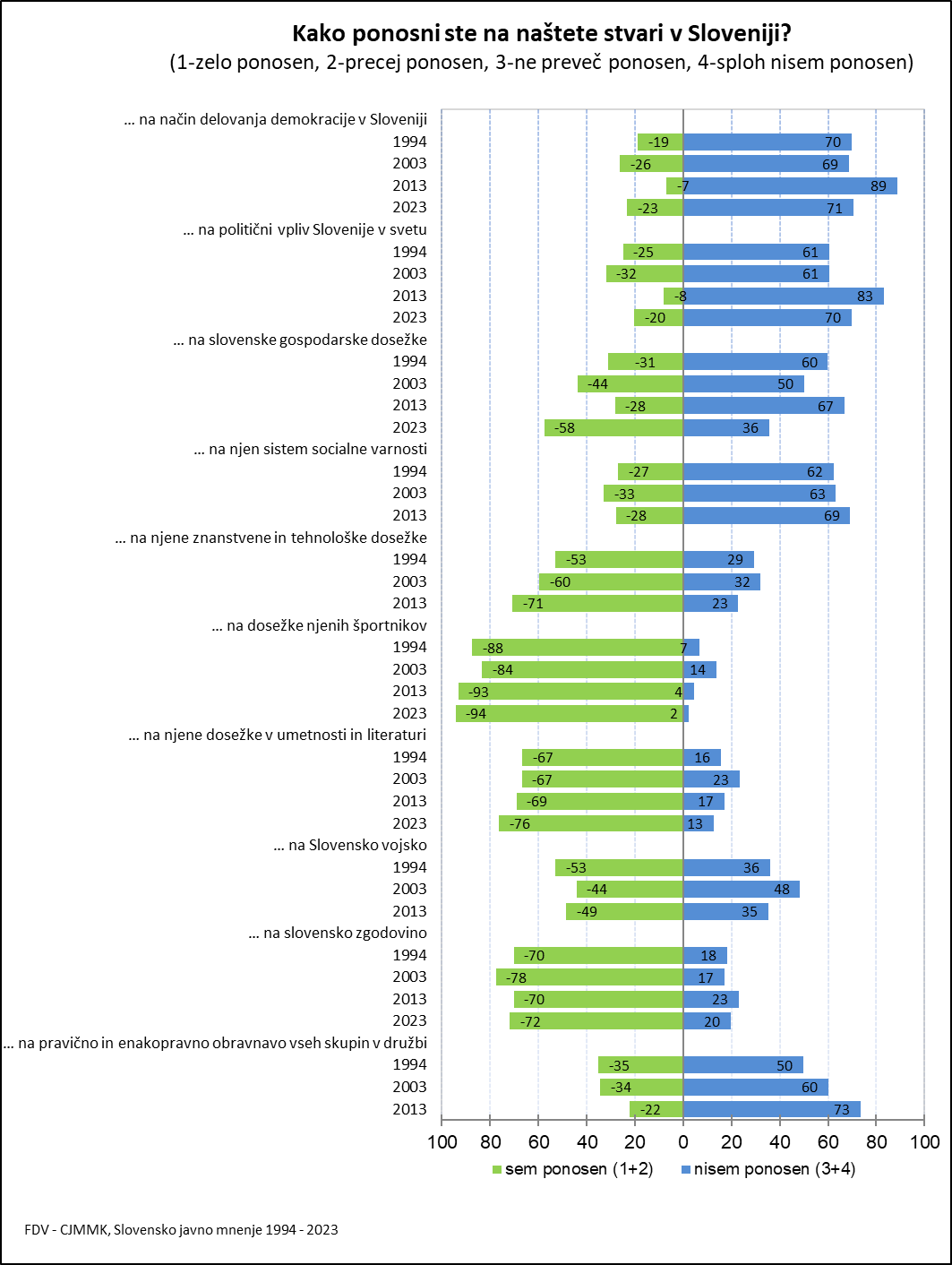 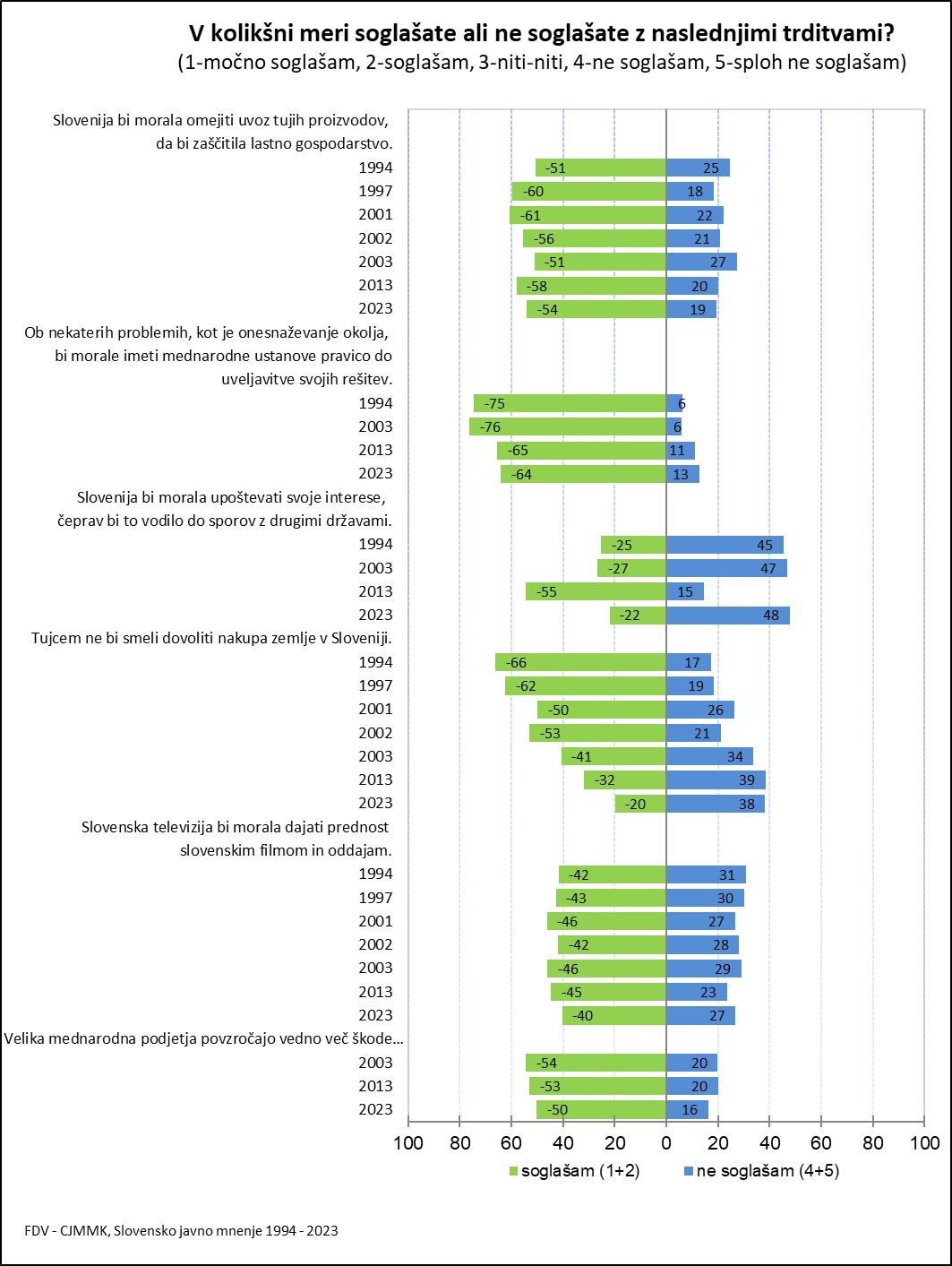 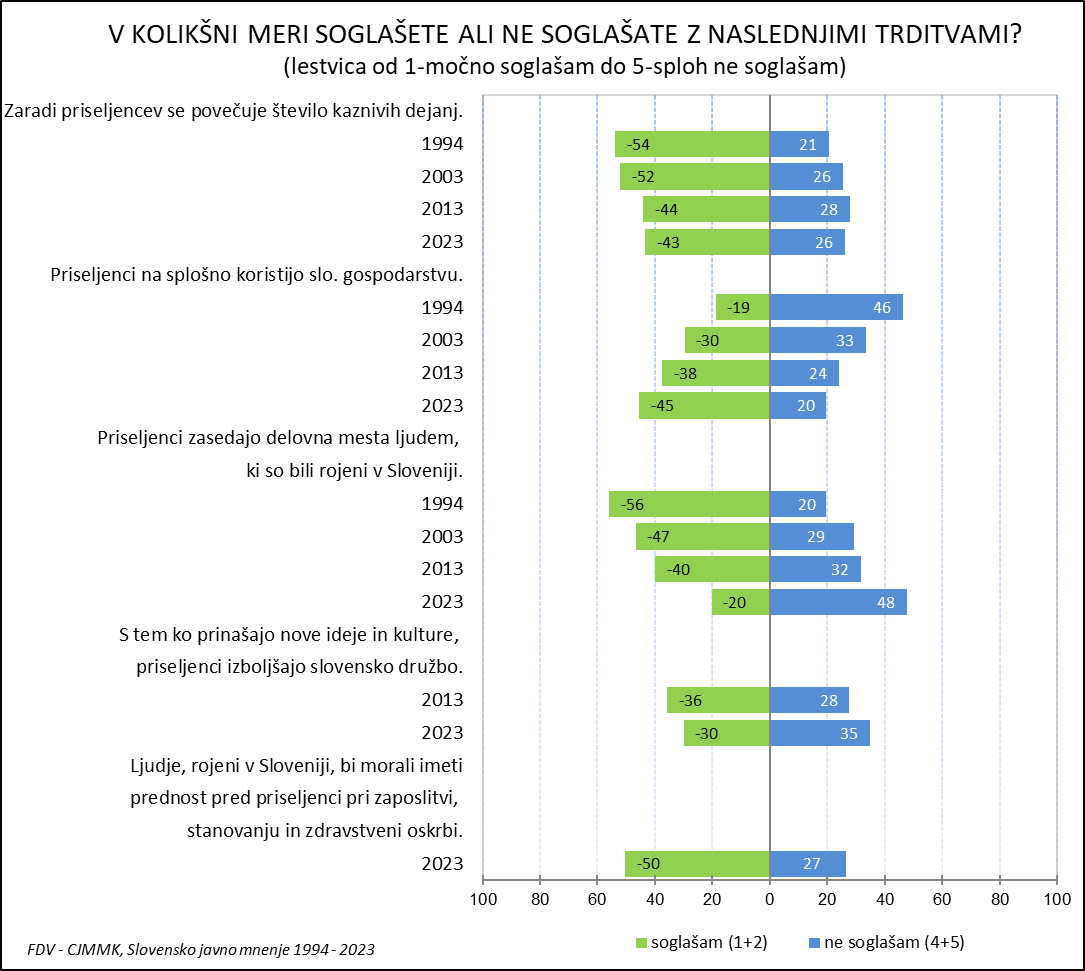 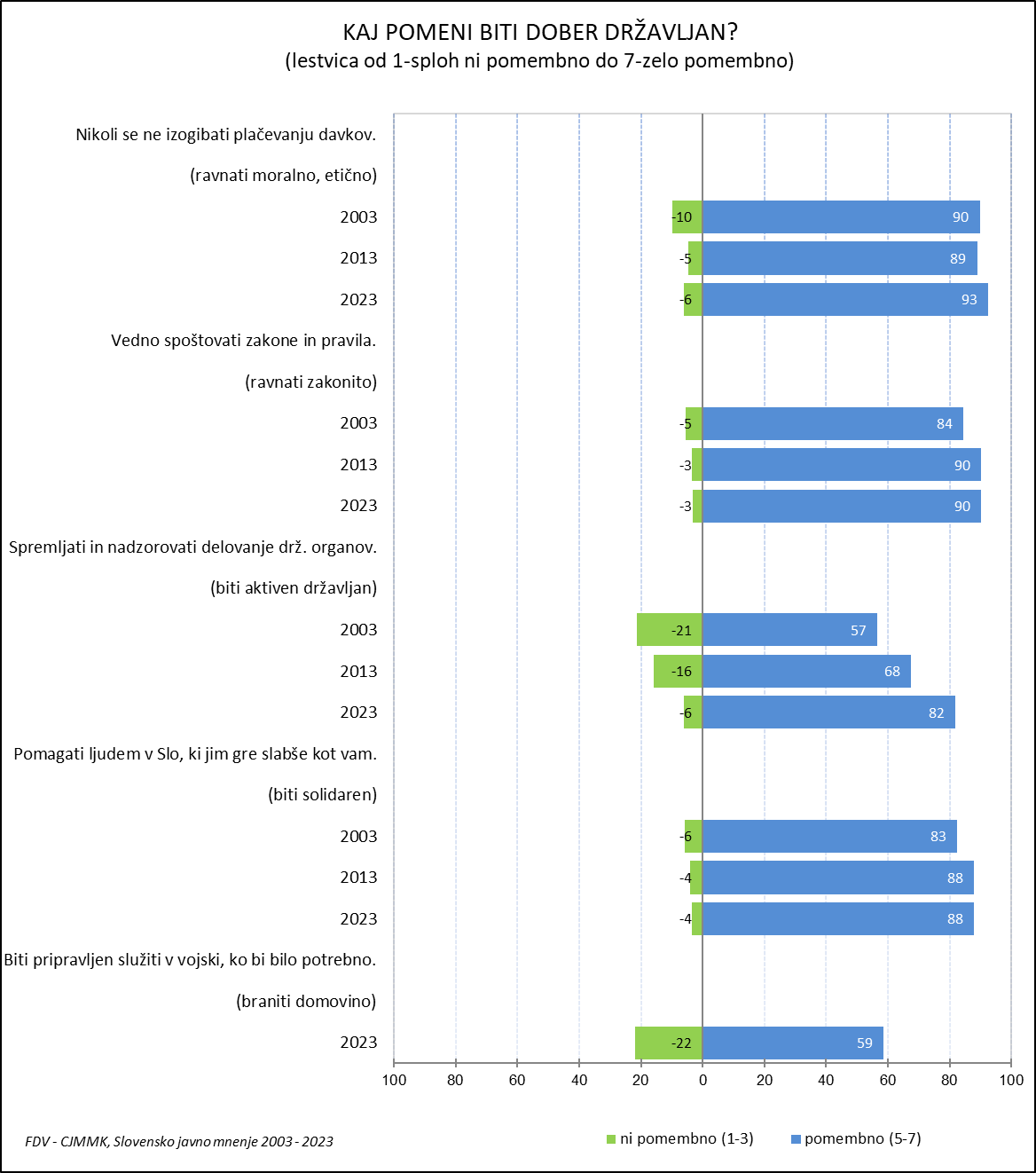 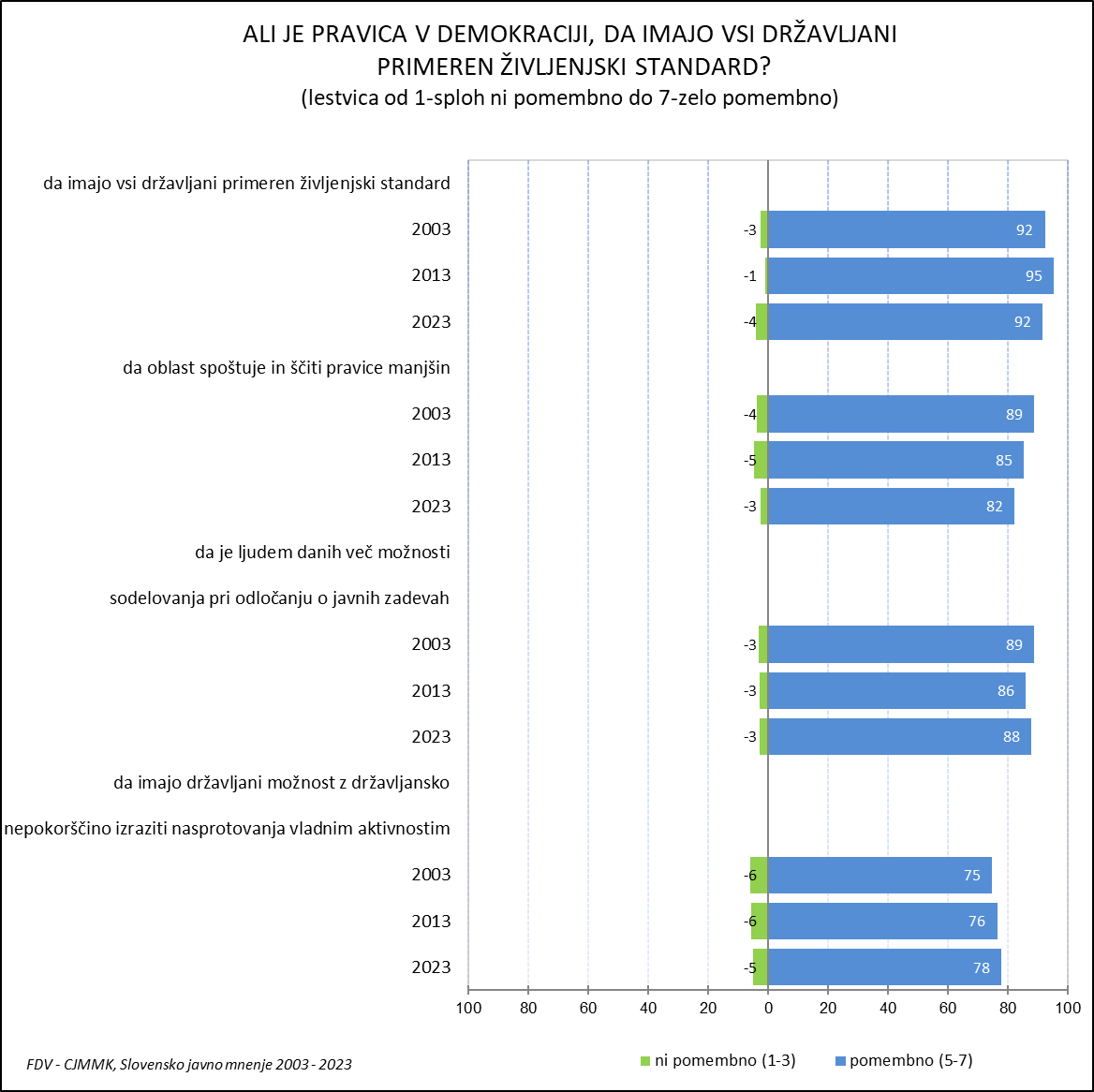 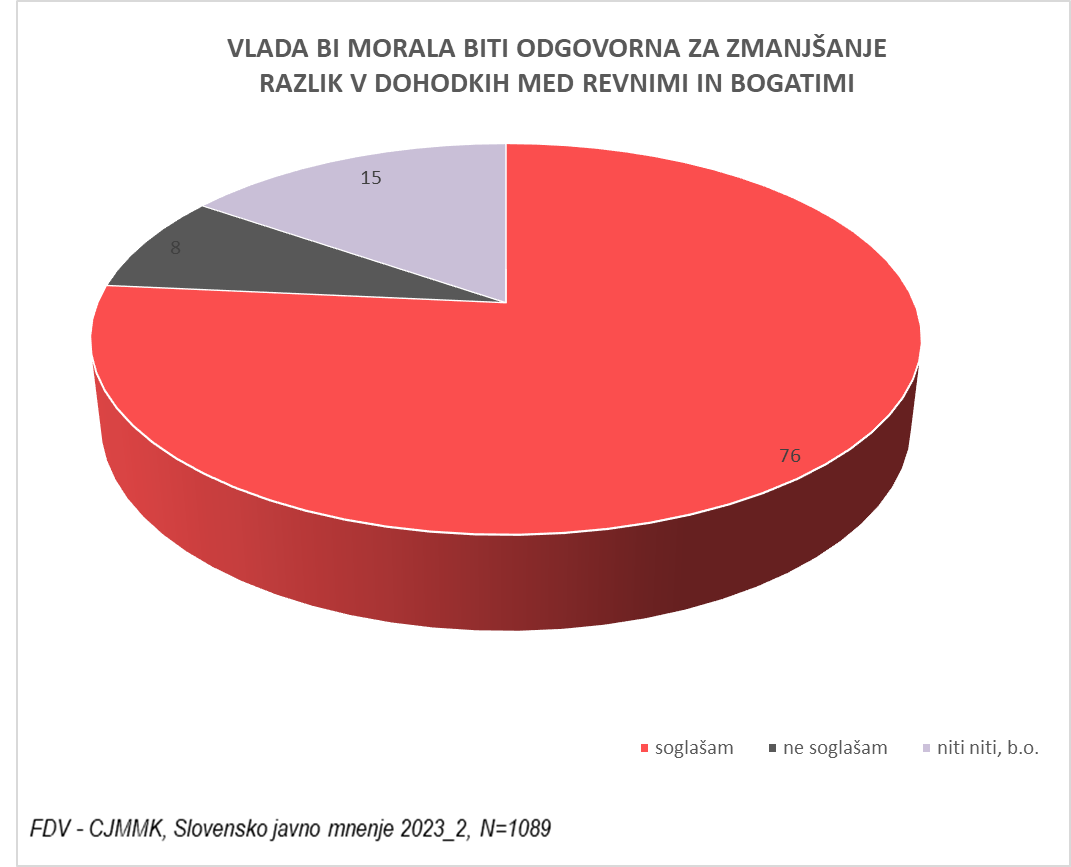 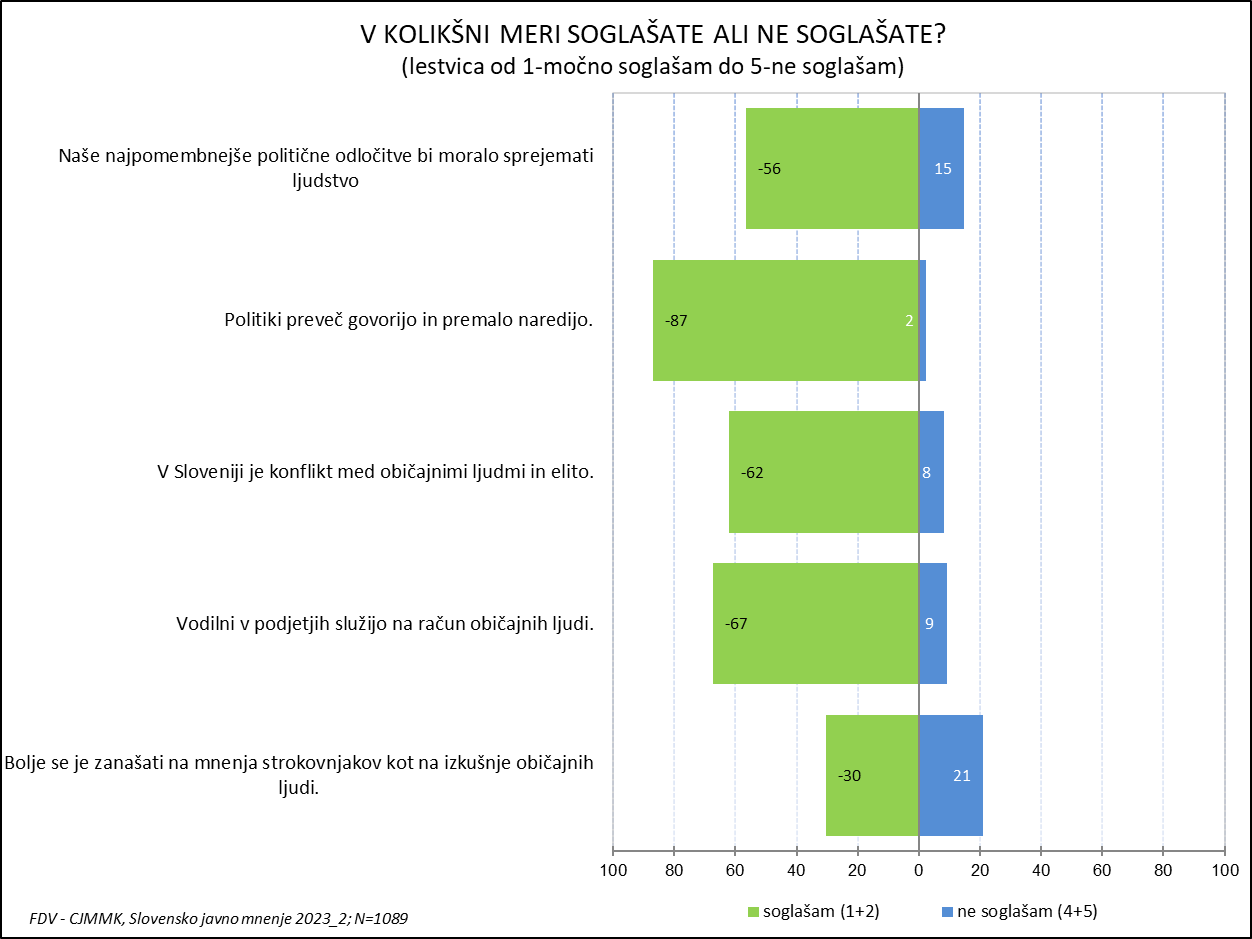